Joint Runaway Electron Modelling (REM) and JET SPI Analysis meeting
Runaway Electrons benign termination in JET pulse 95135
L. Singh¹, V. Bandaru², M. Hoelzl³, E. Nardon⁴, C. Sommariva⁵, JET contributors
¹Dipartimento Energia, Politecnico di Torino, Torino, Italy
²Indian Institute of Technology, Guwahati 
³Max Planck Institute for Plasma Physics, Garching
⁴ CEA, IRFM, F-13108 Saint-Paul-lez-Durance, France
⁵ EPFL, SPC, CH-1015 Lausanne, Switzerland
Background and motivation
L. Singh | Joint REM and SPI  | 13 June 2024
2
[Speaker Notes: Per quanto riguarda una corrente piu’ alta cosa dire?]
Background and motivation
The simulation was started from a reconstructed magnetic equilibrium leading to the formation of two m=4 magnetic island chain in the inner region  and one m=5 magnetic island chain in the outer region. 
The interaction of the island chains corresponding to m=5 and m=4 causes the stochastization of the magnetic field lines
While the stochasticity is moving inward we have a continuous loss of the RE population 
At the end, we have the reformation of the magnetic flux surfaces and a nearly complete loss of RE
Bandaru et al, PPCF 63 (2021)
L. Singh | Joint REM and SPI  | 13 June 2024
3
Background and motivation
The benign effect of the field stochasticity depends on the plasma resistivity and ion density.
Not fully clear yet how do we arrive at an unstable situation responsible for the RE crash


Scan in resistivity and ion density to study the stochasticity evolution and its effects on RE losses and damage to the wall
Modeling the plasma MHD and RE evolution starting from a stable situation
L. Singh | Joint REM and SPI  | 13 June 2024
4
Background and motivation
The benign effect of the field stochasticity depends on the plasma resistivity and ion density.
Not fully clear yet how do we arrive at an unstable situation responsible for the RE crash


Scan in resistivity and ion density to study the stochasticity evolution and its effects on RE losses and damage to the wall
Modeling the plasma MHD and RE evolution starting from a stable situation
WORK IN PROGRESS
L. Singh | Joint REM and SPI  | 13 June 2024
5
Scan in resistivity and ion density
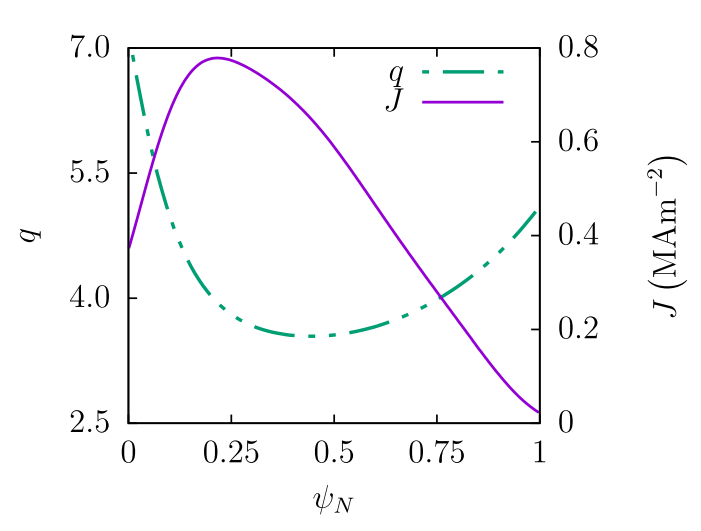 Same input profiles as Vinodh’s study
RE transport simulated through parallel advection + parallel diffusion (for numerical stability)
Bandaru et al, PPCF 63 (2021)
L. Singh | Joint REM and SPI  | 13 June 2024
6
n=1 linear growth rates
Comparing the normalized  linear growth rate of n=1 with FKR to understand if the model is capable of simulating correctly such a wide interval of ion density and resistivity
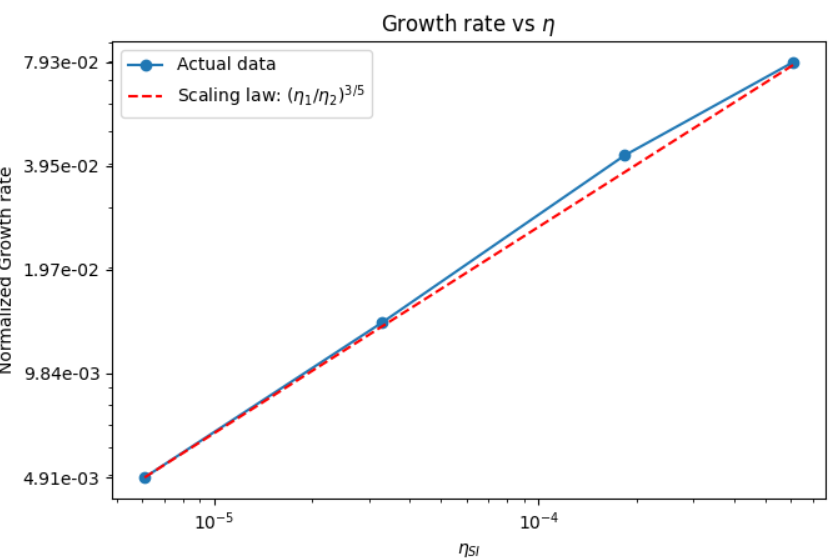 L. Singh | Joint REM and SPI  | 13 June 2024
7
RE losses: scan in ion density
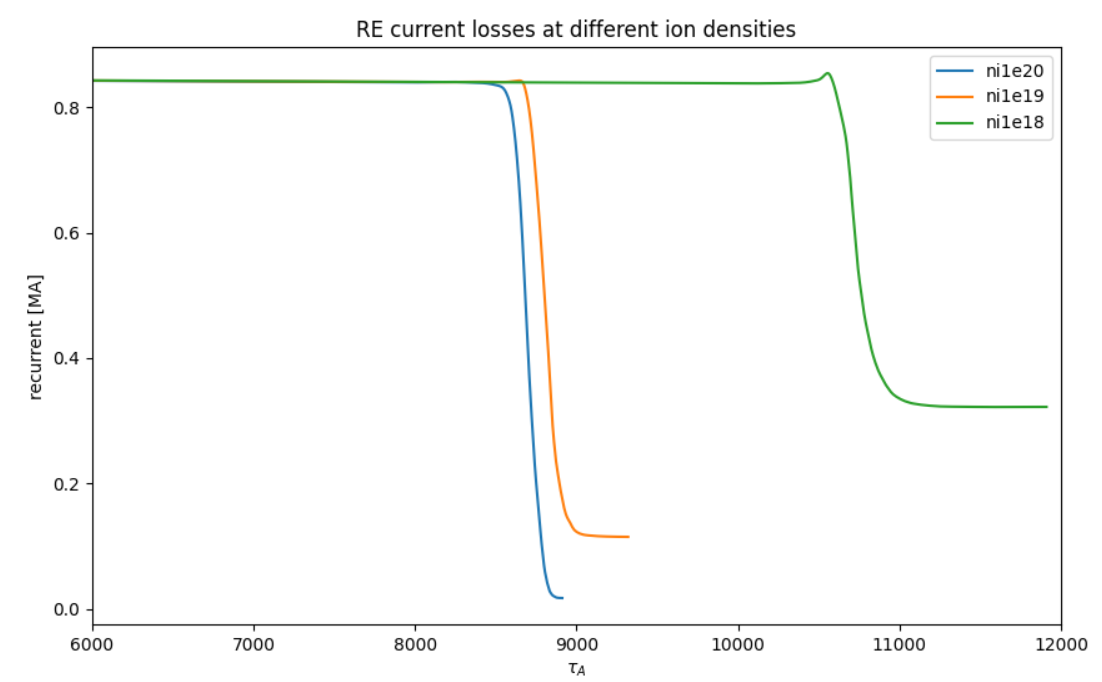 Higher RE losses with higher ion density

With decreasing ion density we have a more pronounced peak in the RE current before the loss

Haven’t yet analyzed the causes of such a behavior
L. Singh | Joint REM and SPI  | 13 June 2024
8
RE losses: scan in resistivity
L. Singh | Joint REM and SPI  | 13 June 2024
9
Modes magnetic energies growth
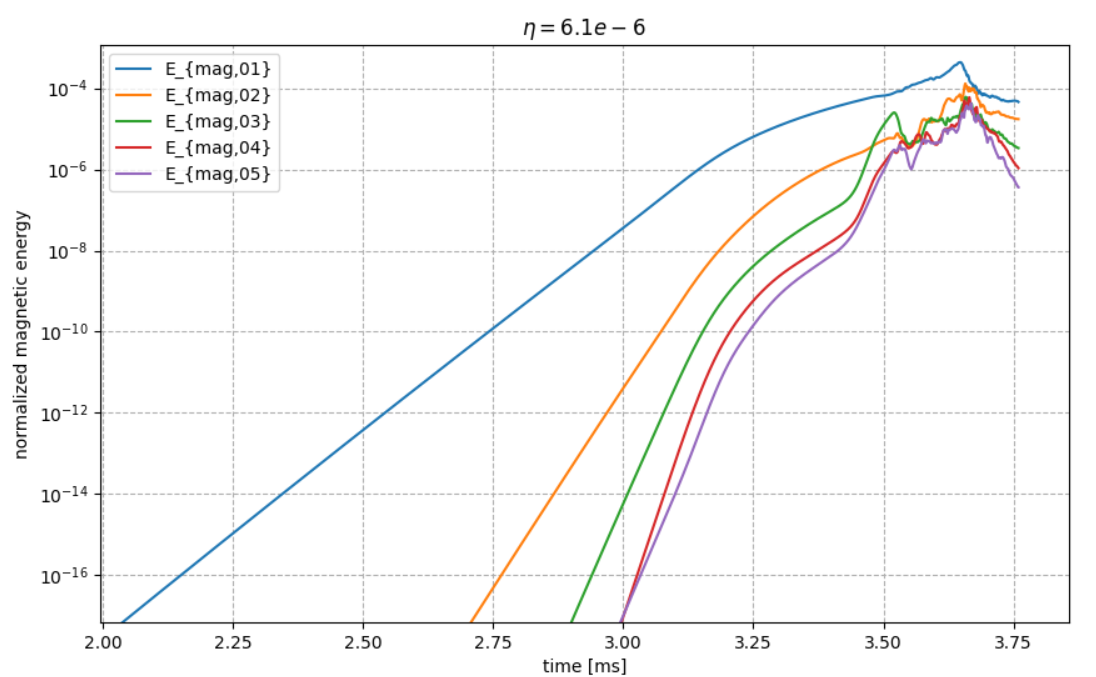 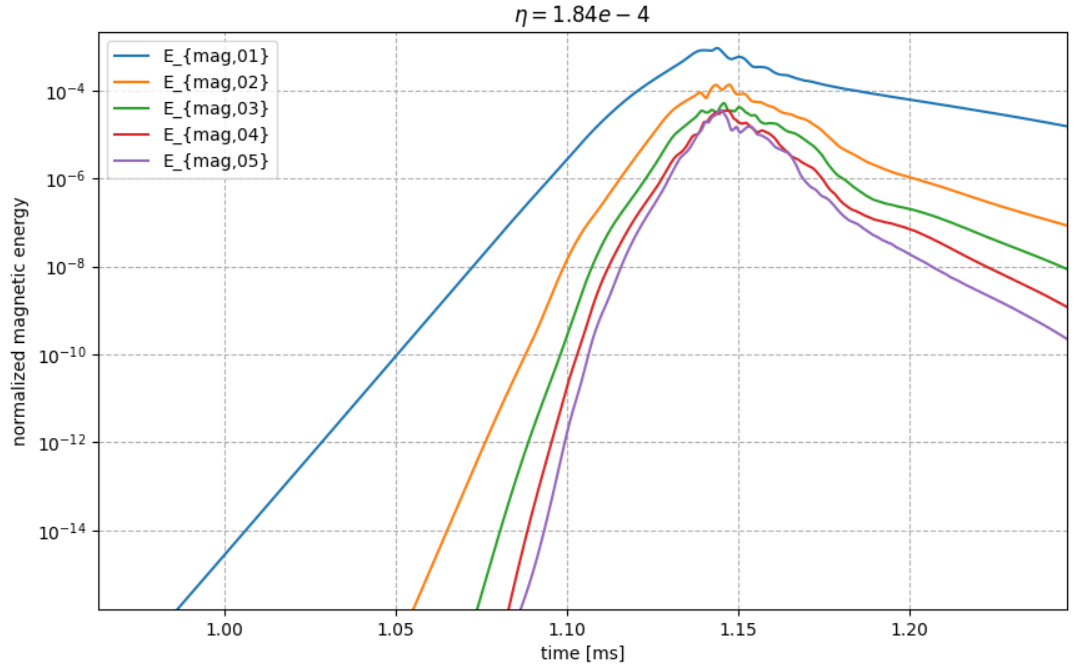 L. Singh | Joint REM and SPI  | 13 June 2024
10
RE losses and n=1 magnetic energy
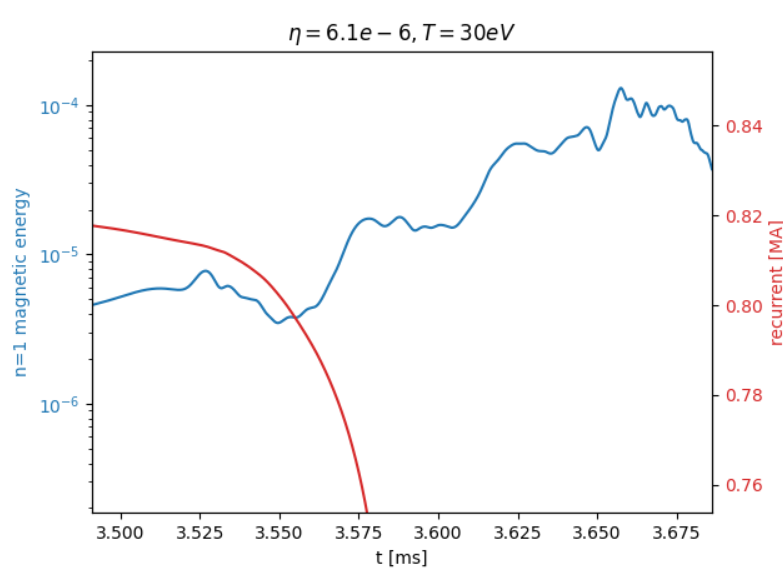 L. Singh | Joint REM and SPI  | 13 June 2024
11
3.4 ms, 0.825 MA
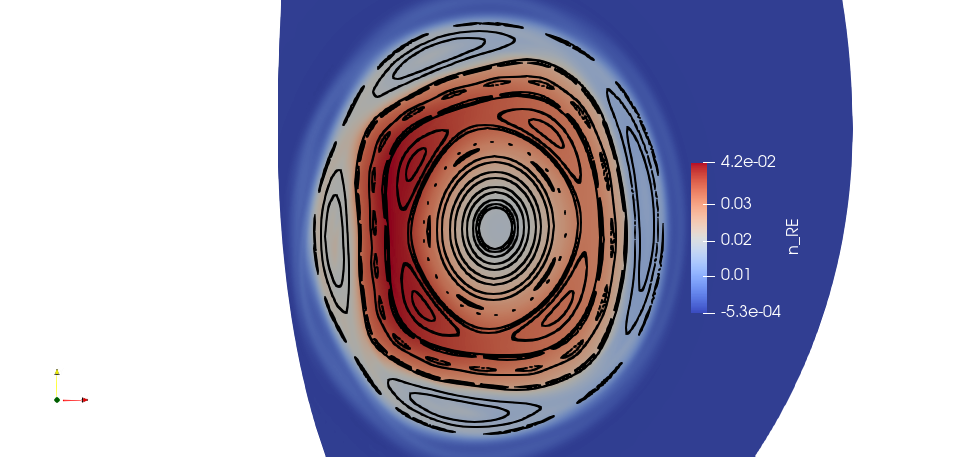 3.45 ms, 0.821 MA
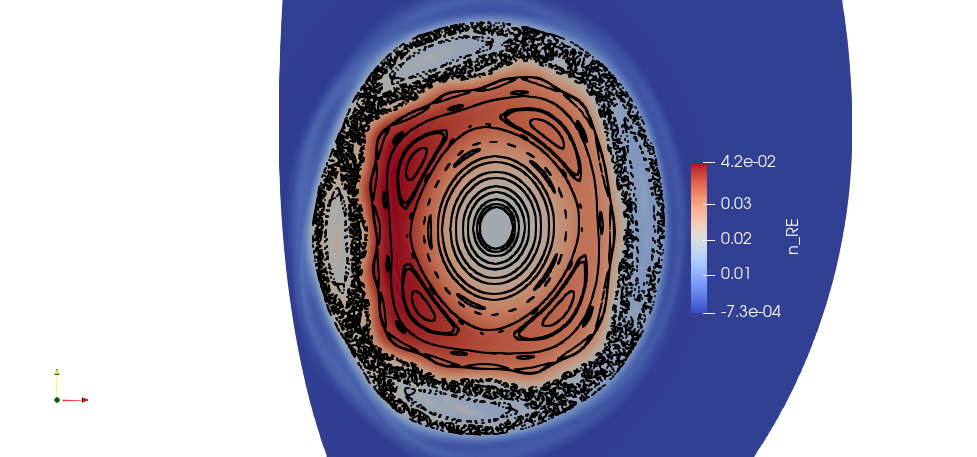 Like in all the simulations, the stochasticity starts at the plasma edge through the interaction between m=4 island and m=5 island chain. Afterwards, the stochasticity moves inward.


At t=3.5 ms, when we have a strong interaction between the modes, the plasma outer region becomes fully stochastic. However, we do not have a strong radial diffusion of the magnetic field lines
3.55 ms, 0.802 MA
3.5 ms, 0.816 MA
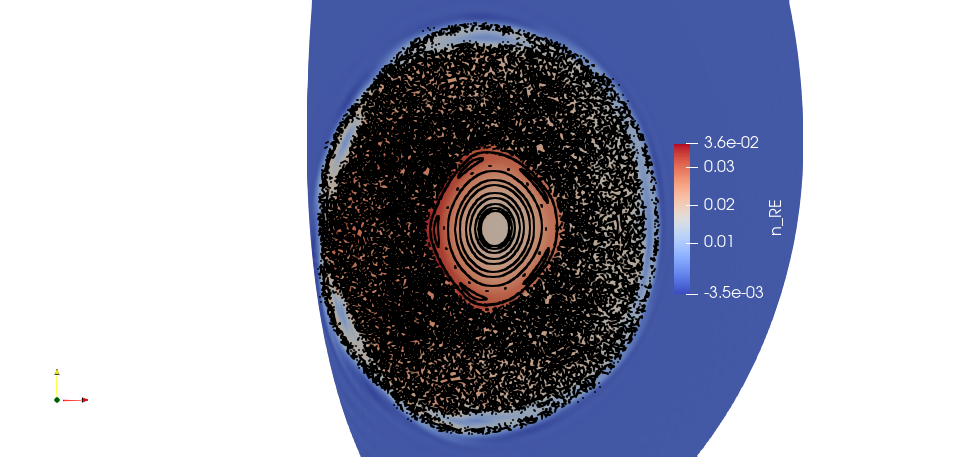 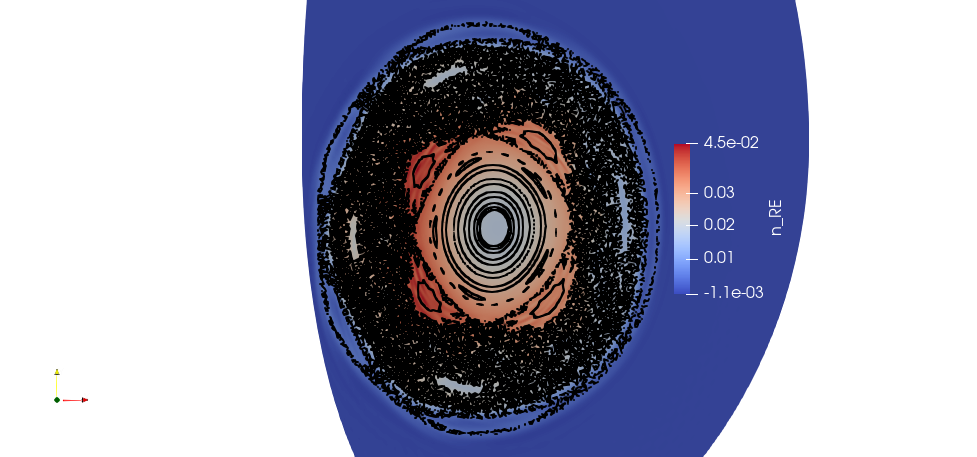 L. Singh | Joint REM and SPI  | 13 June 2024
12
3.58 ms, 0.744 MA
3.63 ms, 0.345 MA
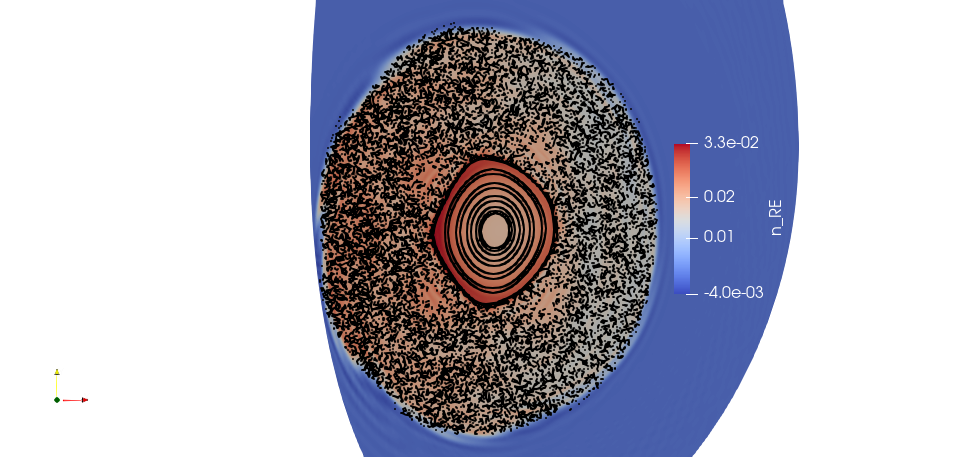 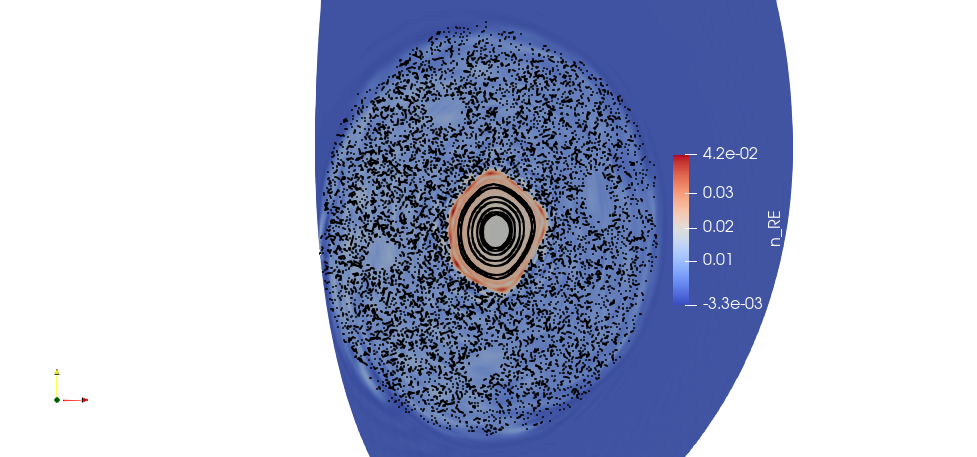 3.66 ms, 0.124 MA
3.69 ms, 0.044 MA
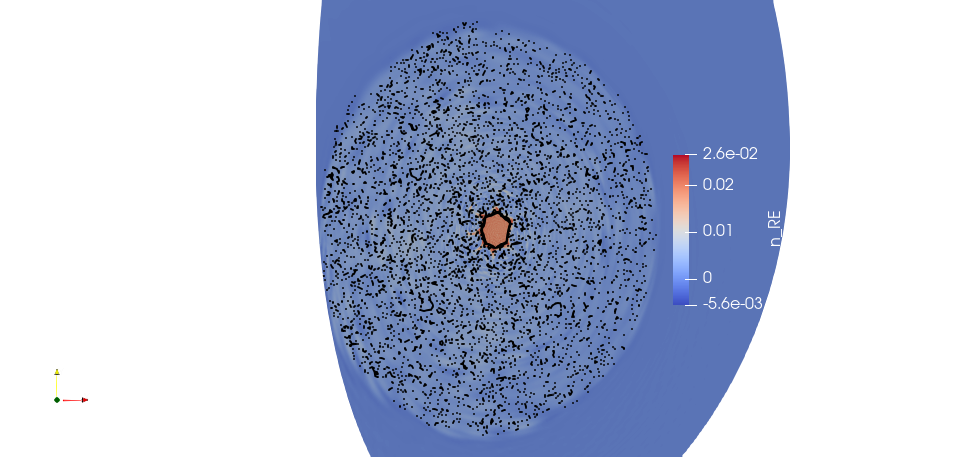 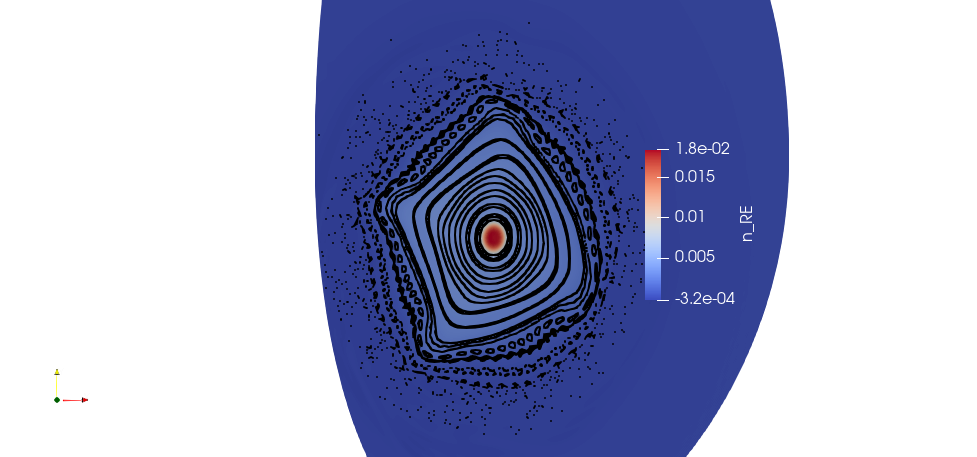 L. Singh | Joint REM and SPI  | 13 June 2024
13
3.4 ms, 0.825 MA
3.55 ms, 0.802 MA
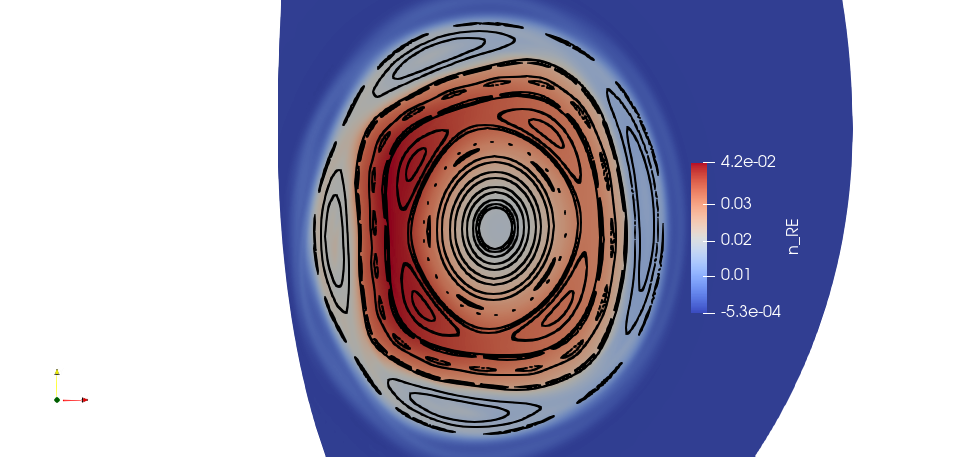 3.45 ms, 0.821 MA
3.5 ms, 0.816 MA
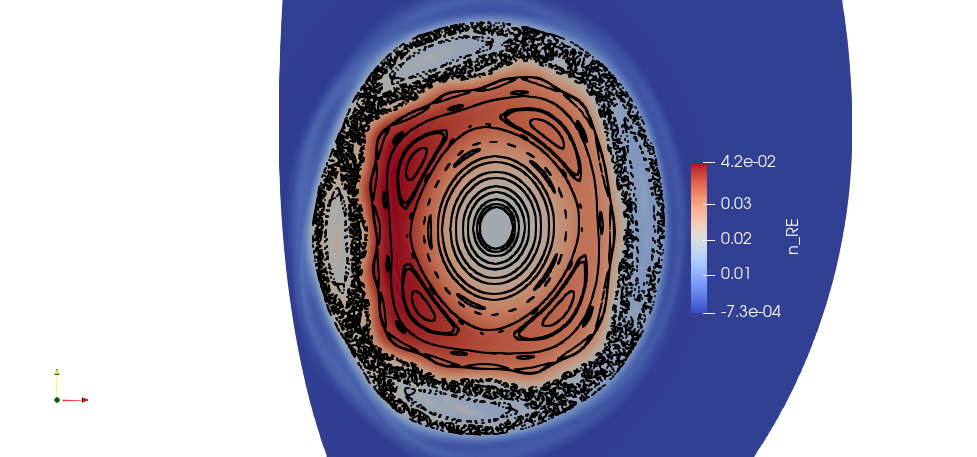 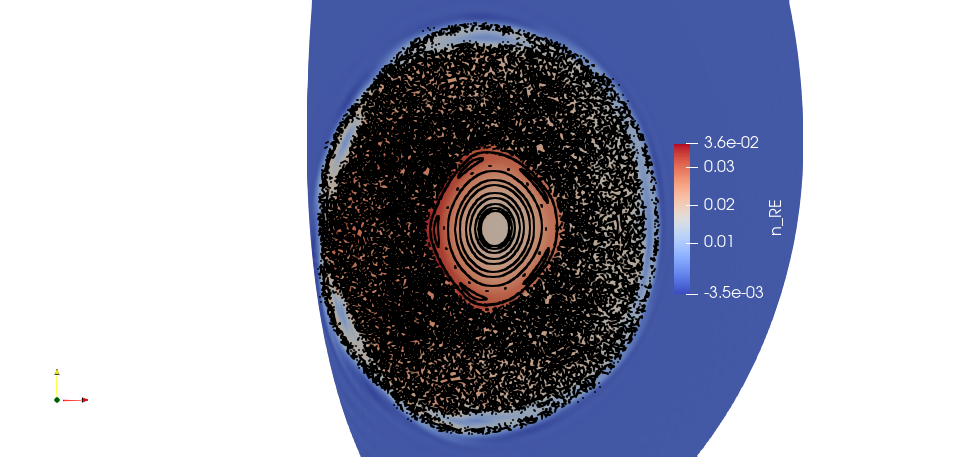 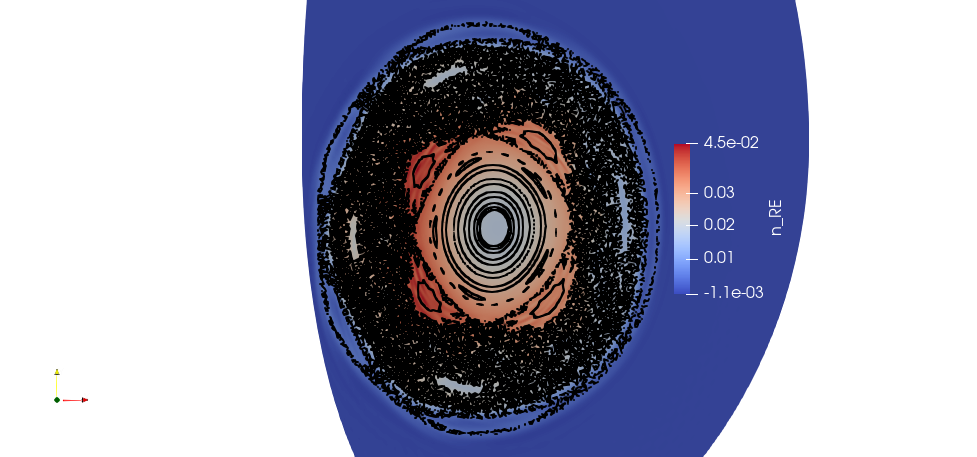 3.58 ms, 0.744 MA
3.63 ms, 0.345 MA
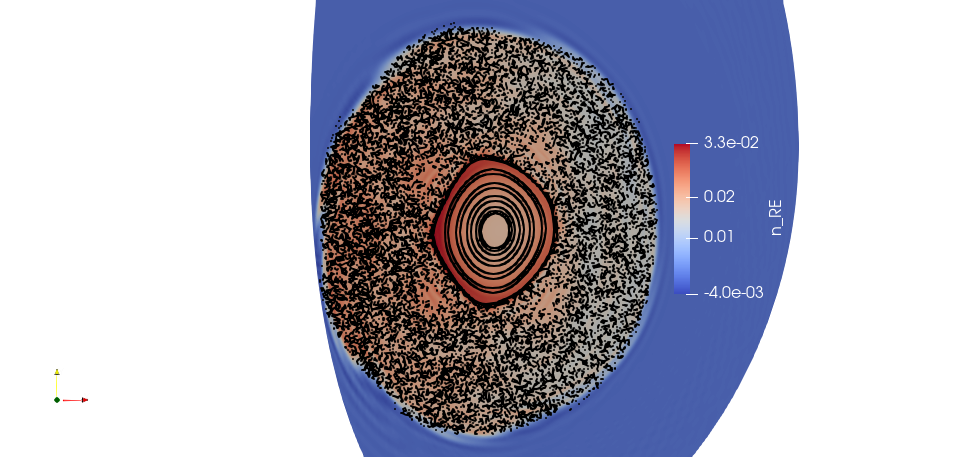 3.66 ms, 0.124 MA
3.69 ms, 0.044 MA
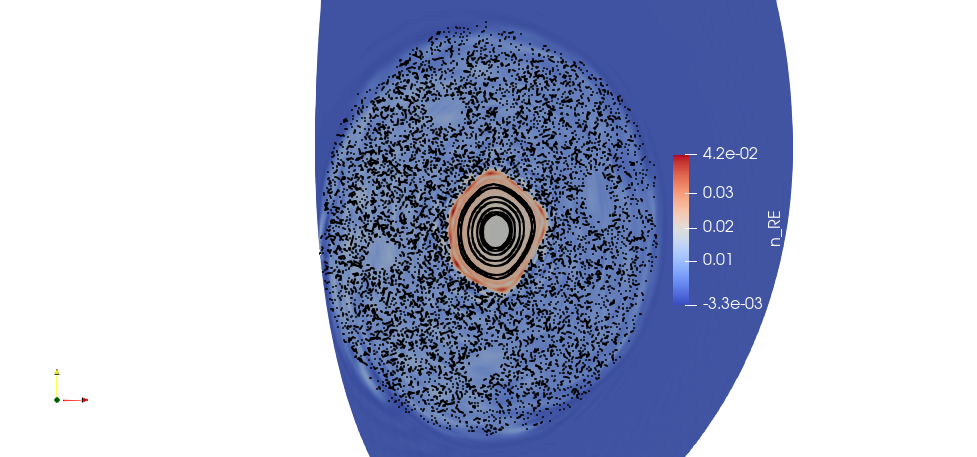 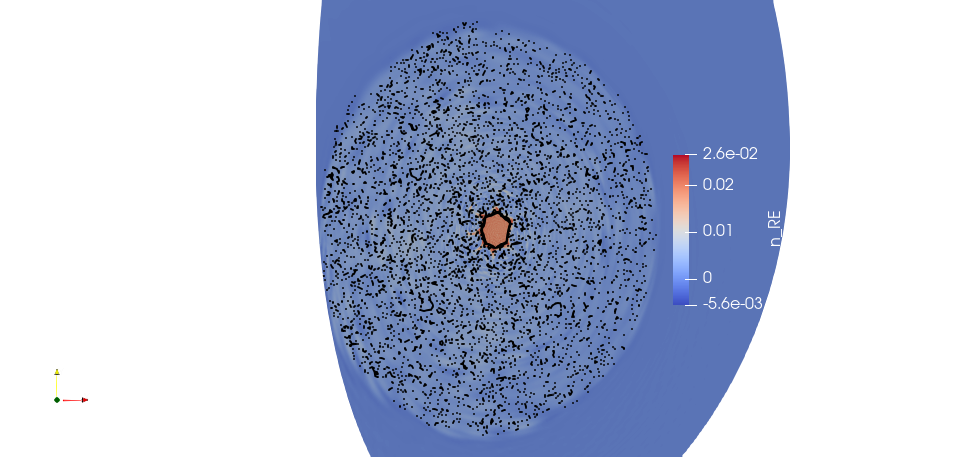 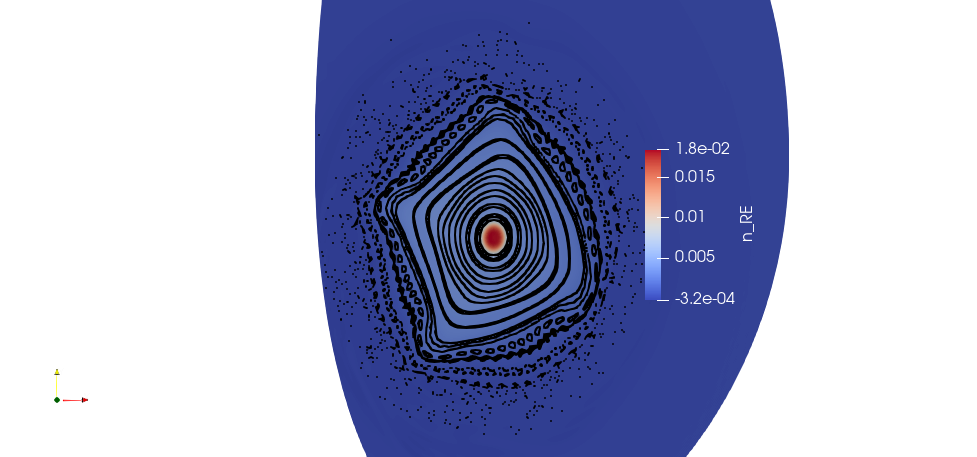 L. Singh | Joint REM and SPI  | 13 June 2024
14
1.115 ms, 0.843 MA
1.124 ms, 0.844 MA
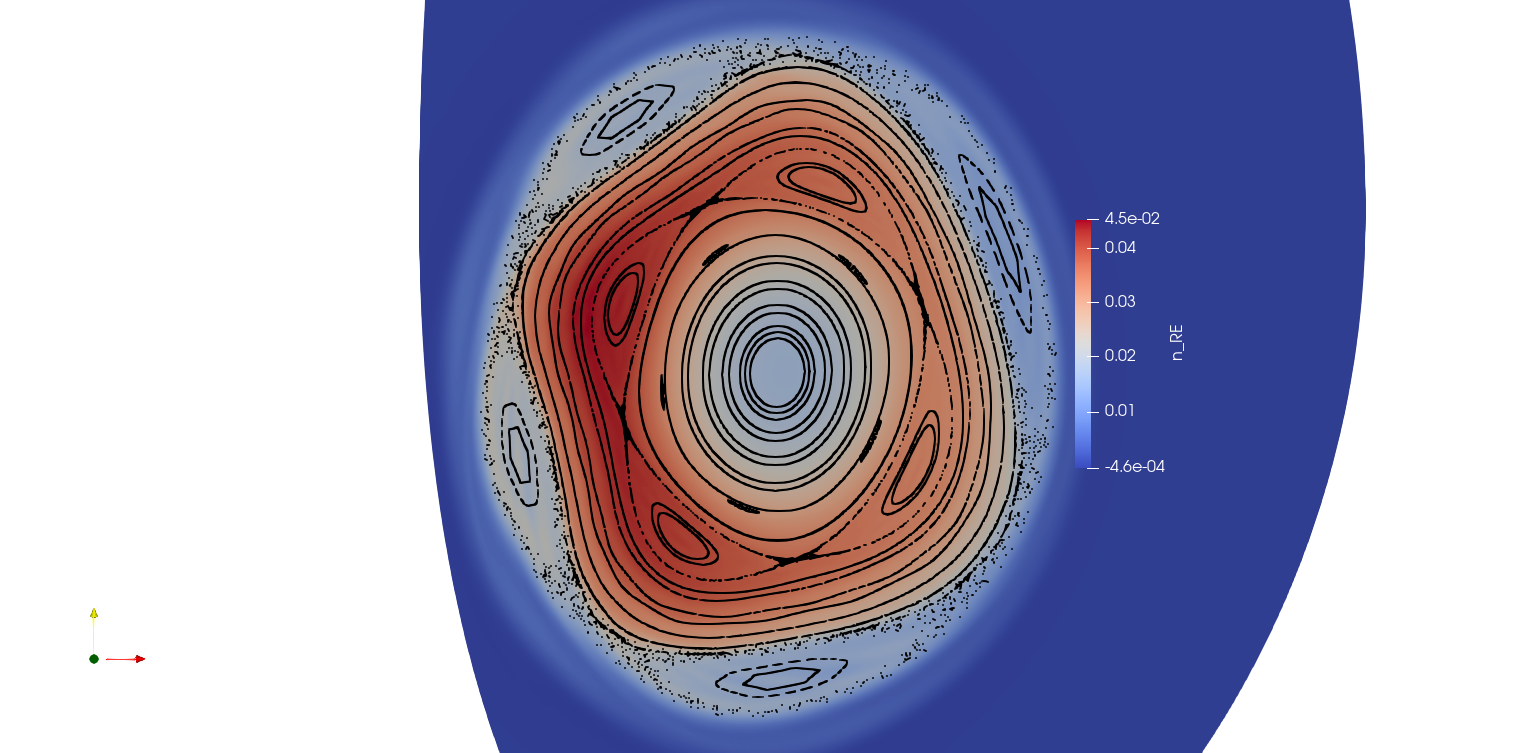 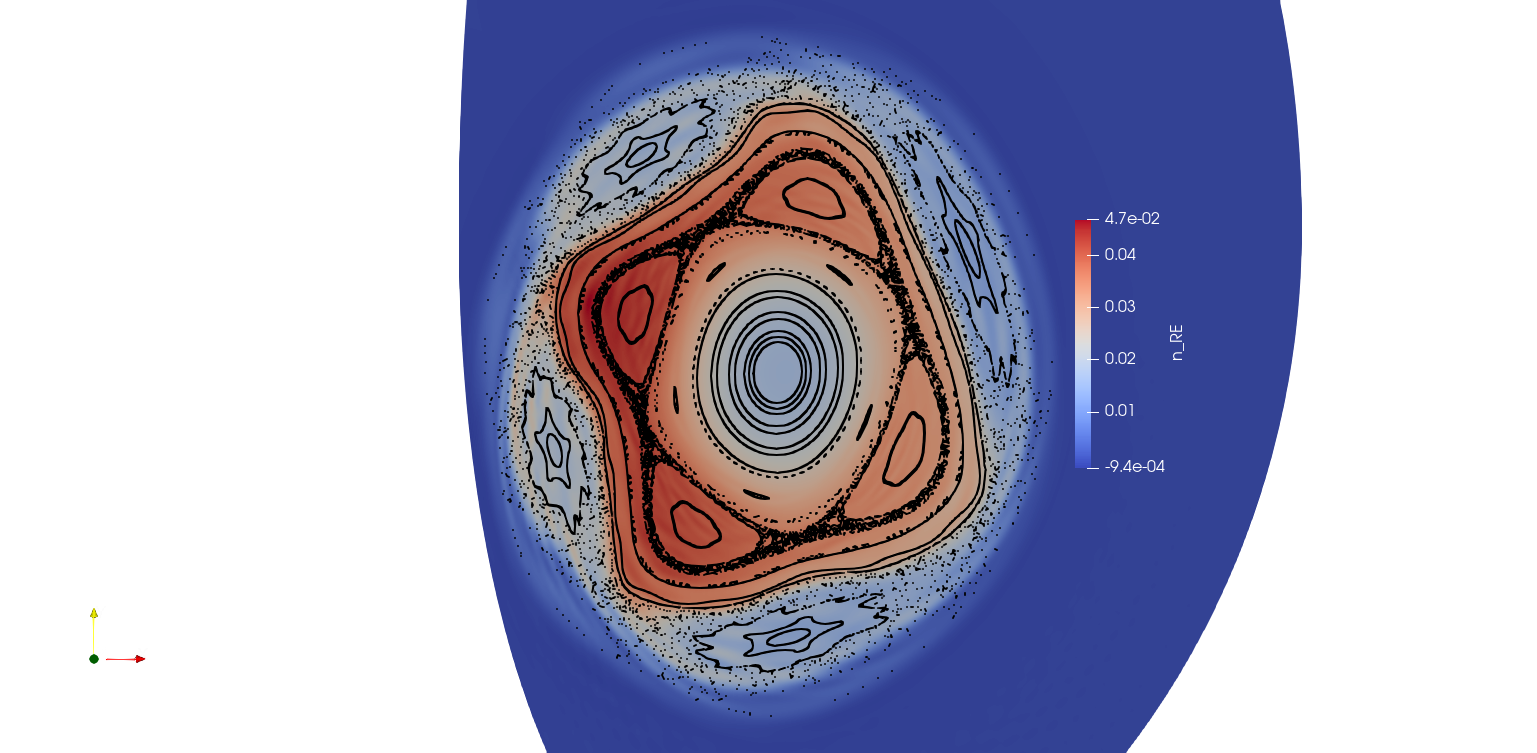 1.133 ms, 0.843 MA
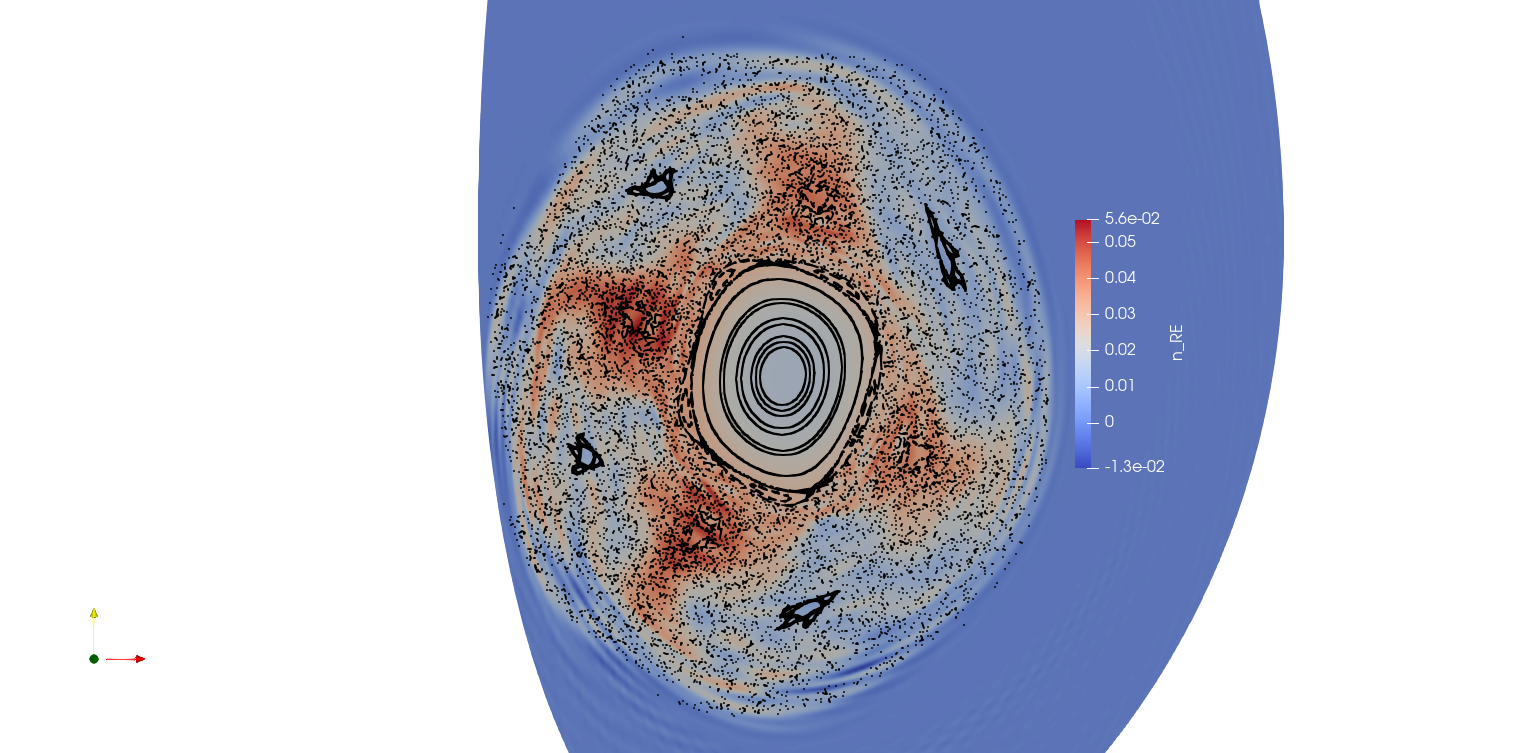 1.144 ms, 0.348 MA
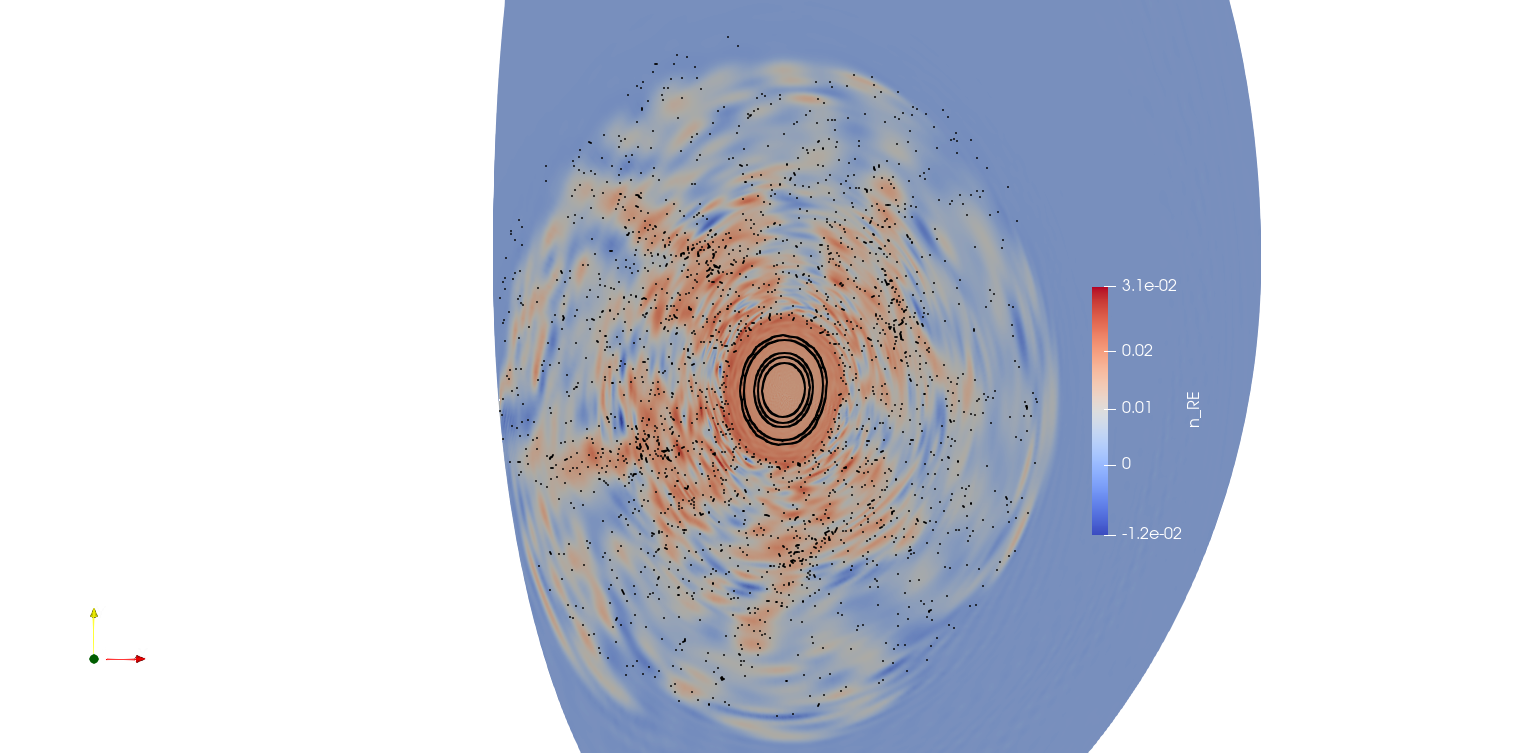 L. Singh | Joint REM and SPI  | 13 June 2024
15
1.156 ms, 0.074 MA
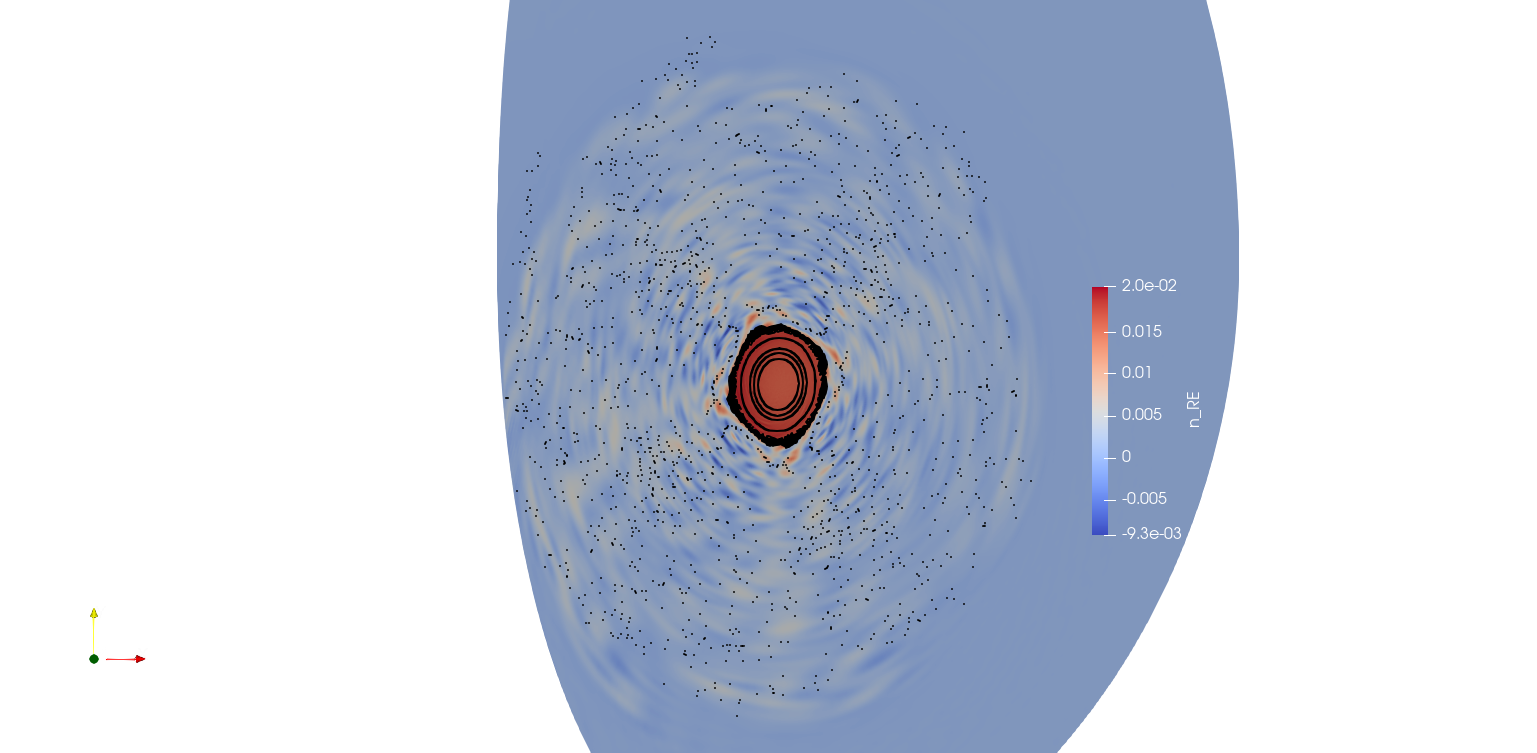 1.168 ms, 0.028 MA
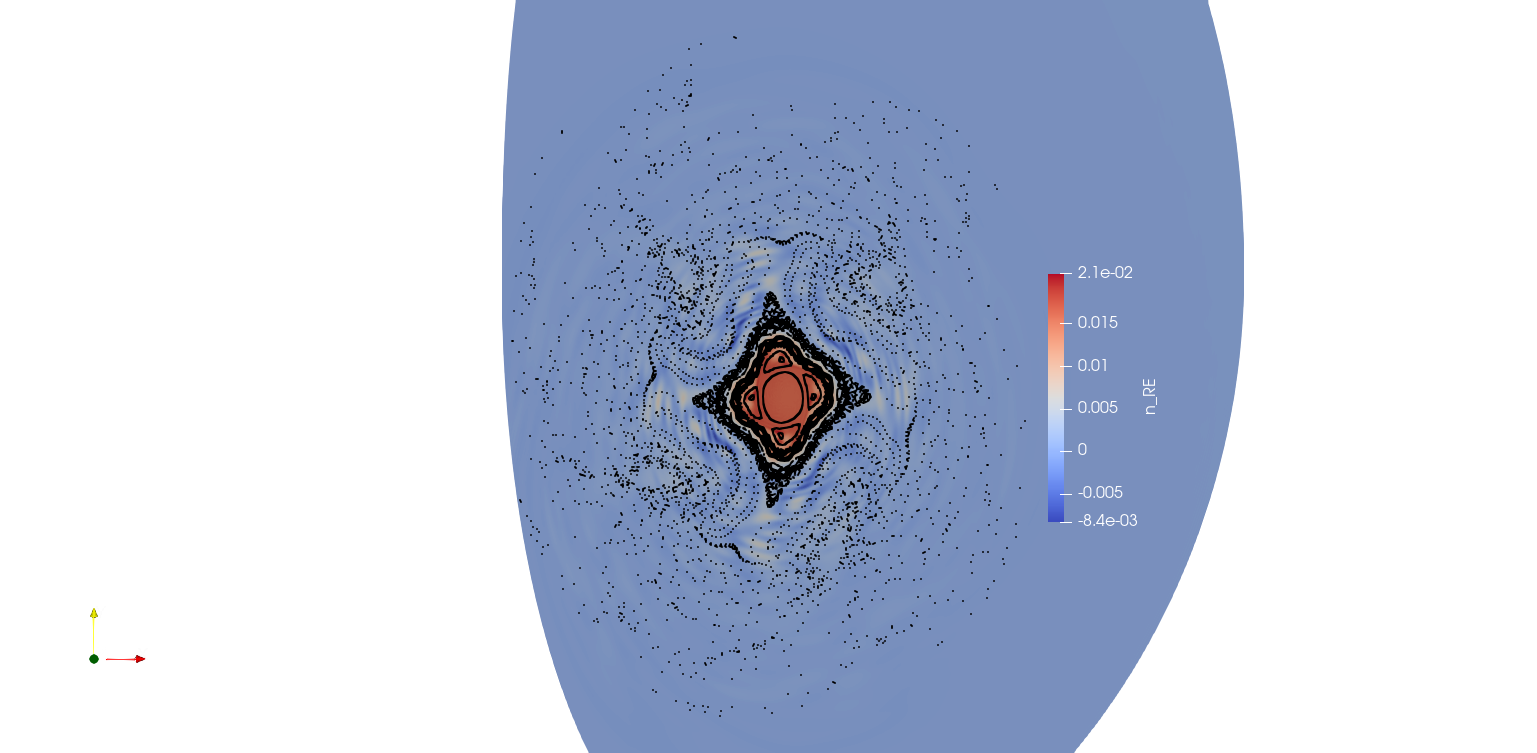 1.333 ms, 0.023 MA
1.19 ms, 0.023 MA
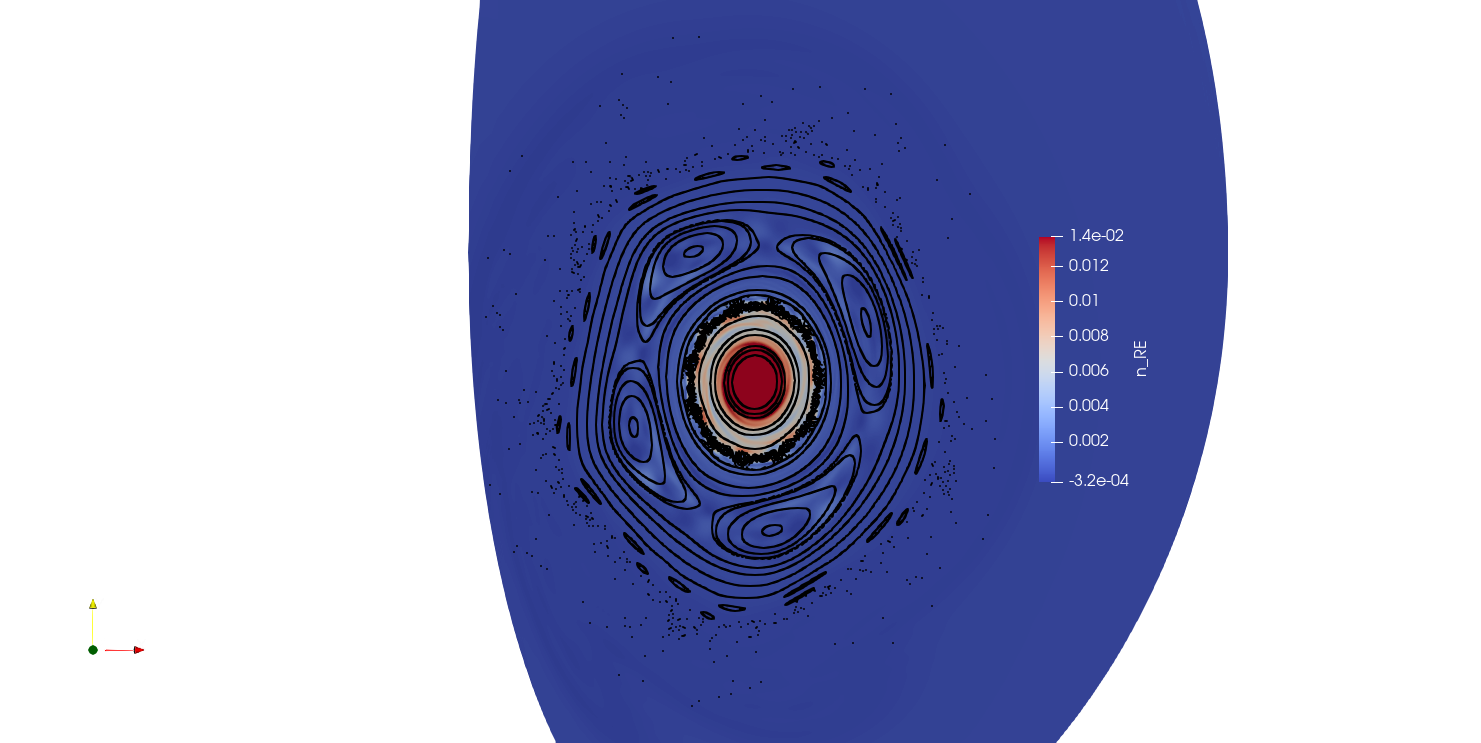 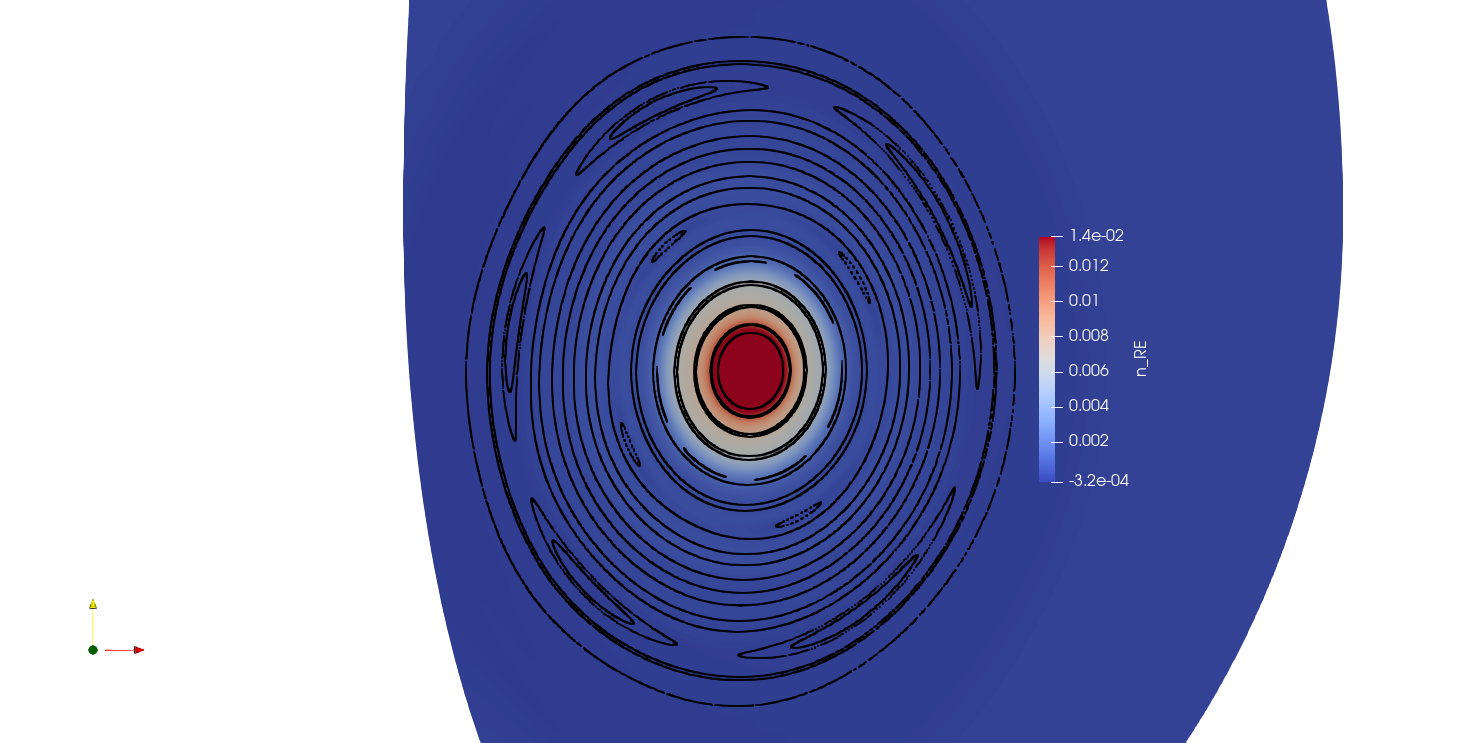 L. Singh | Joint REM and SPI  | 13 June 2024
16
1.115 ms, 0.843 MA
1.133 ms, 0.843 MA
1.141 ms, 0.542 MA
1.124 ms, 0.844 MA
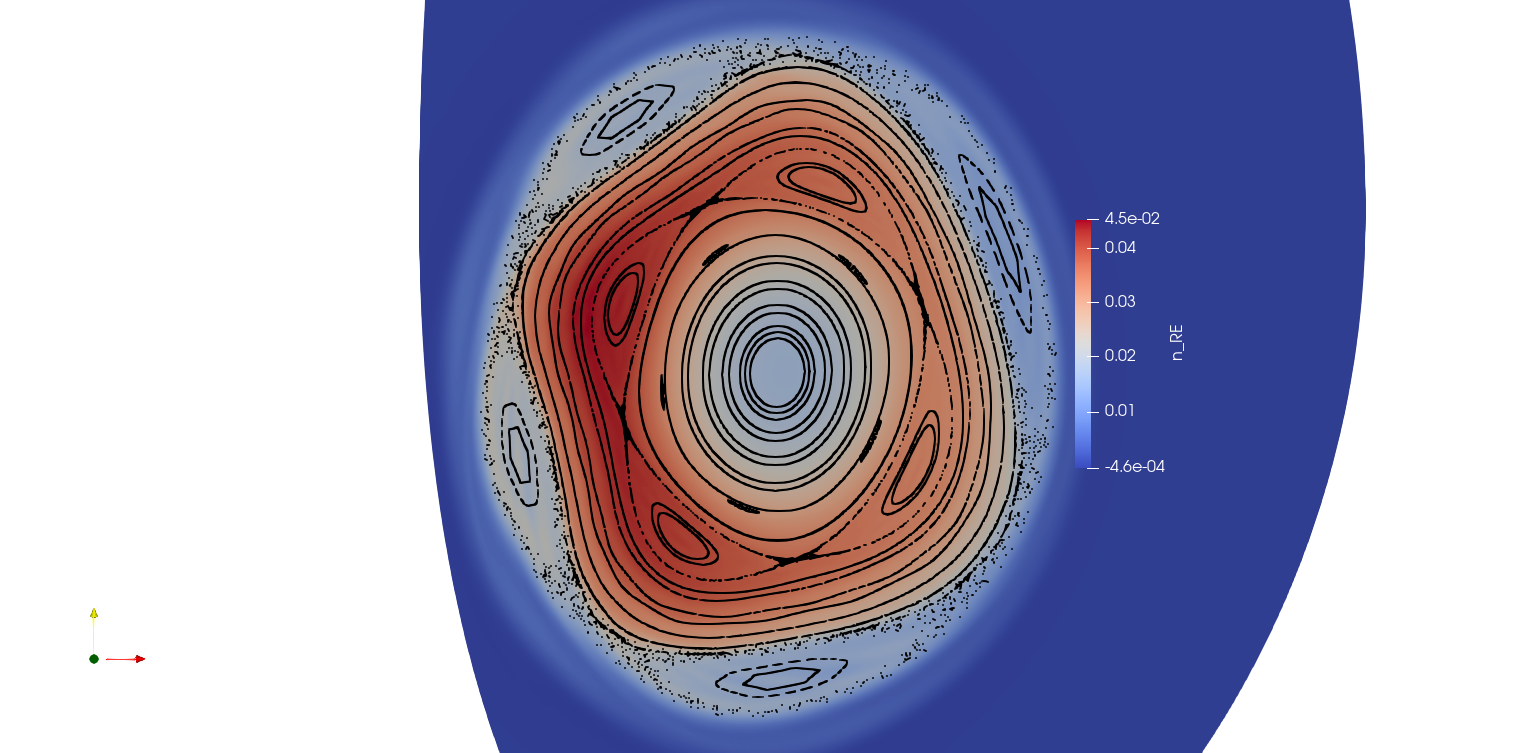 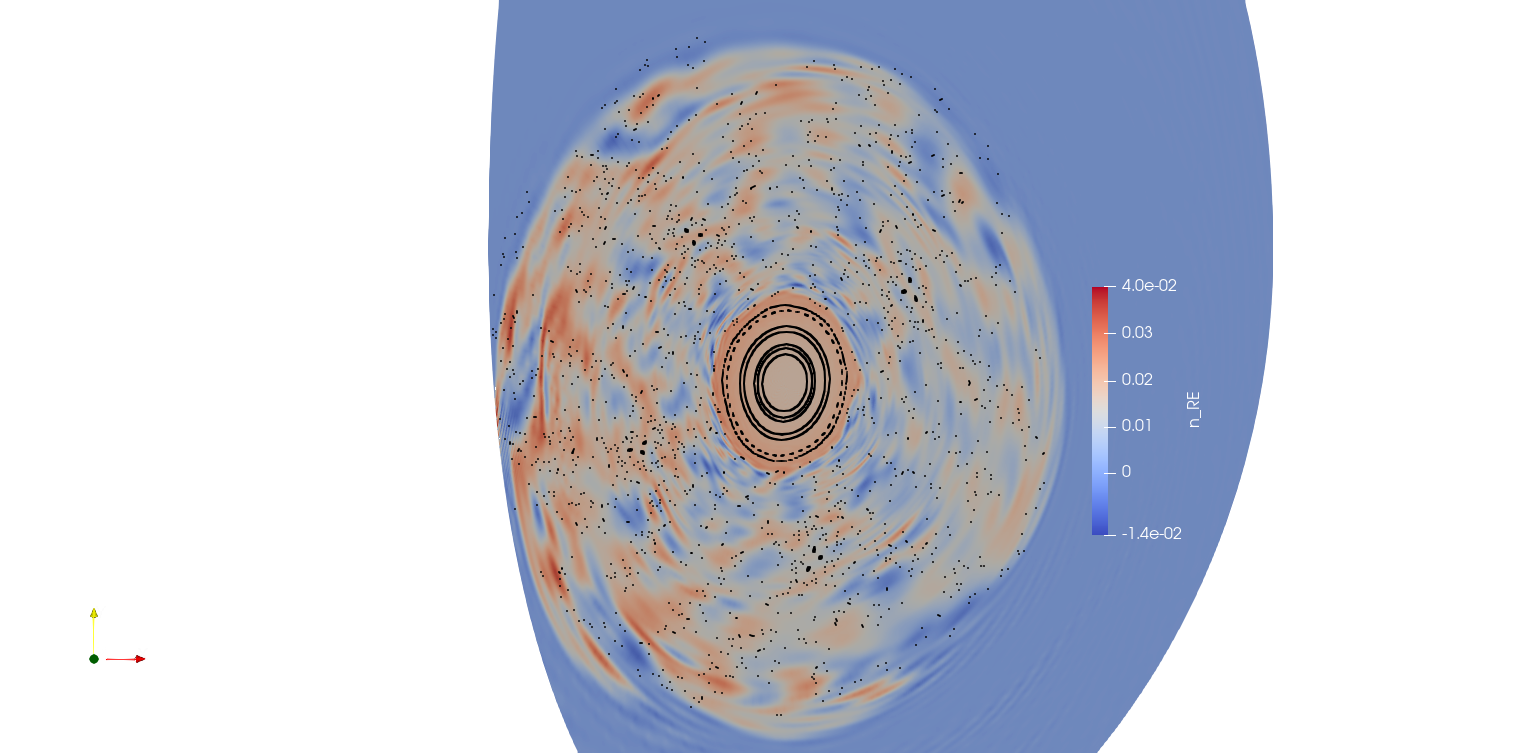 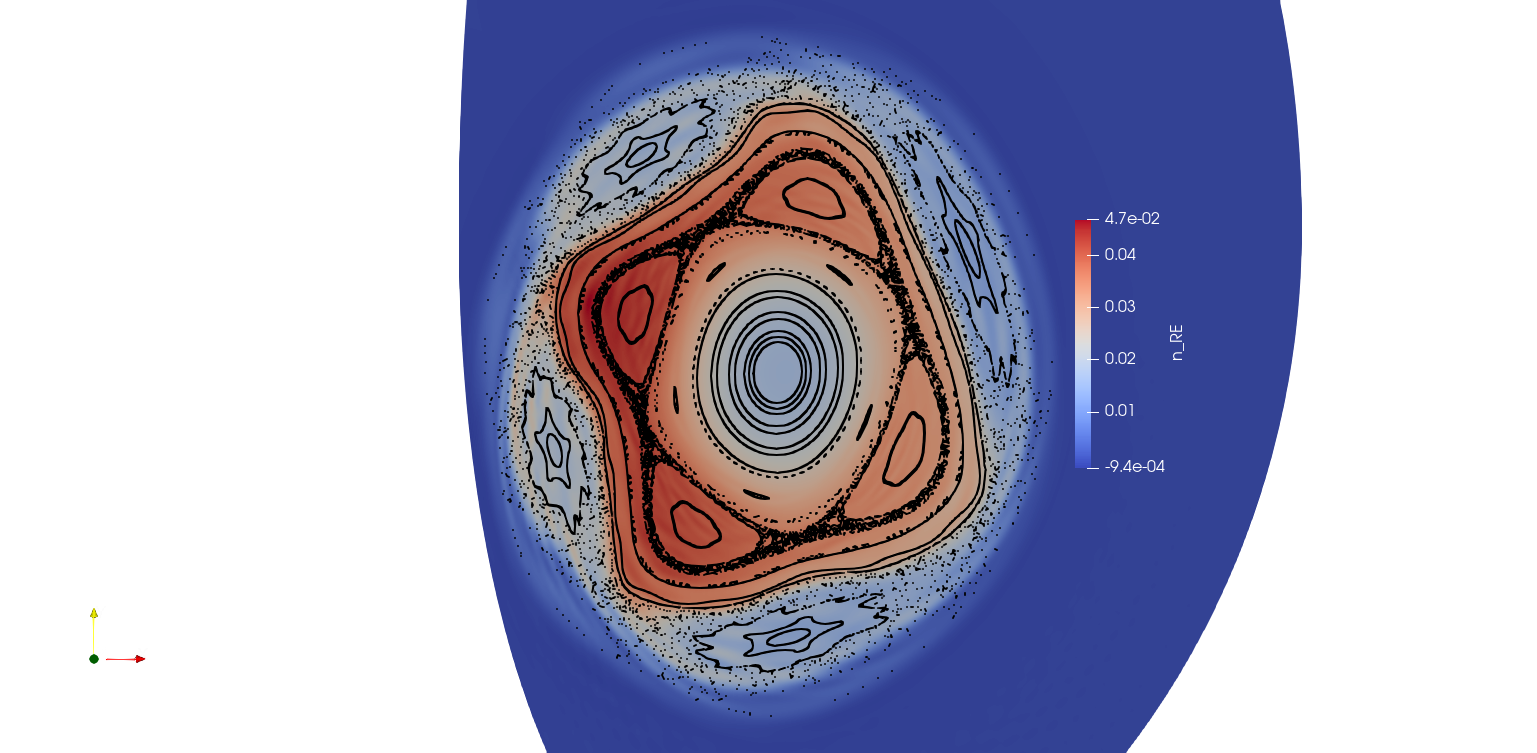 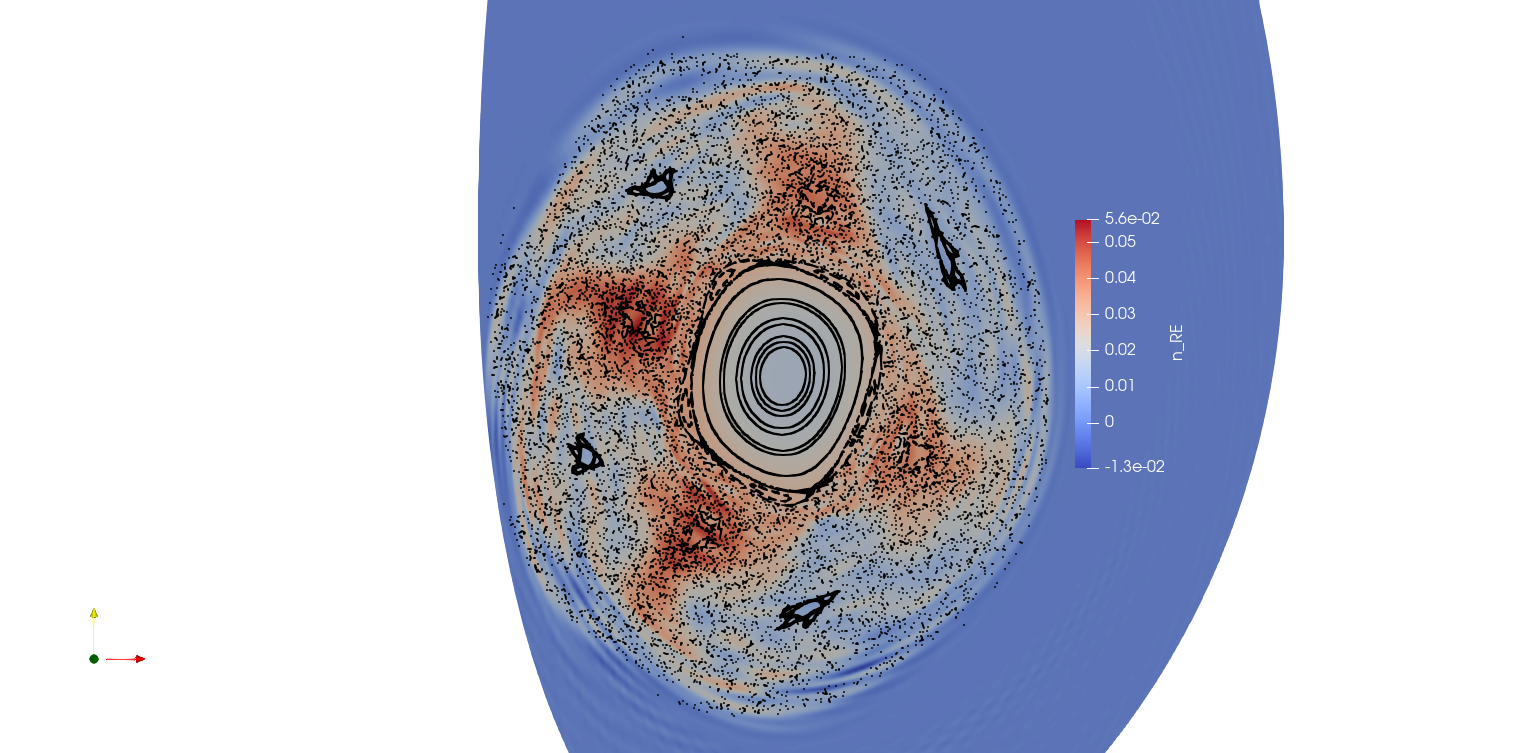 1.156 ms, 0.074 MA
1.149 ms, 0.187MA
1.144 ms, 0.348 MA
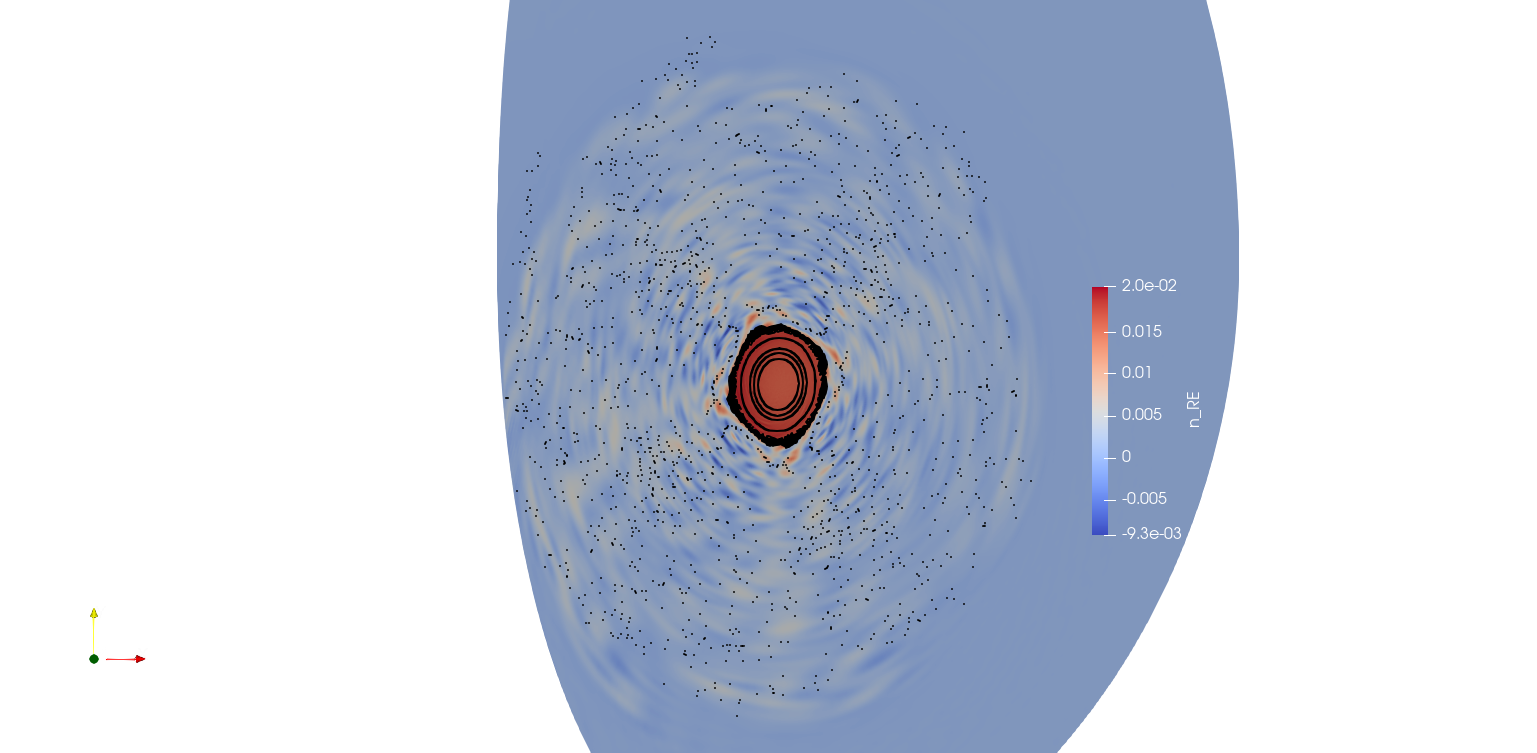 1.168 ms, 0.028 MA
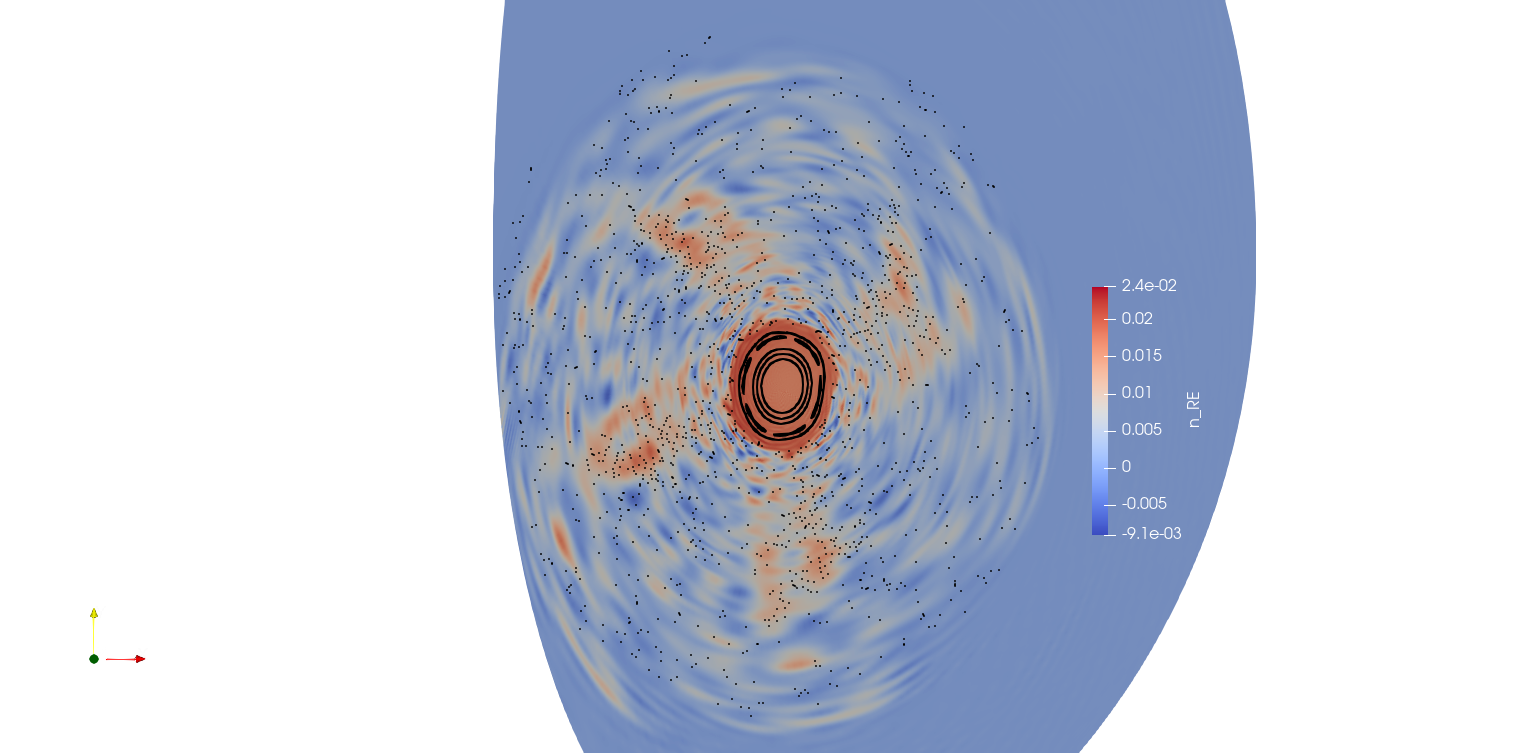 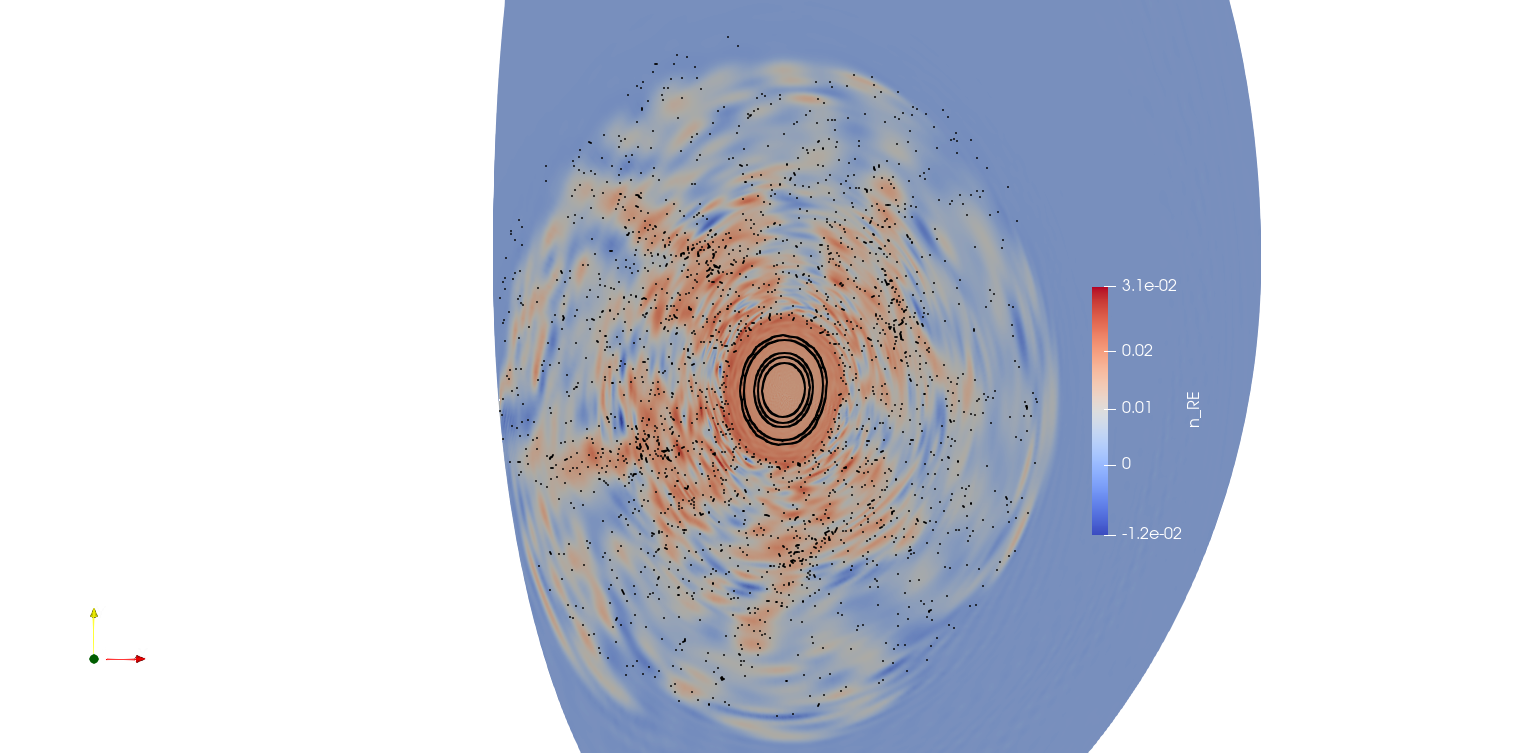 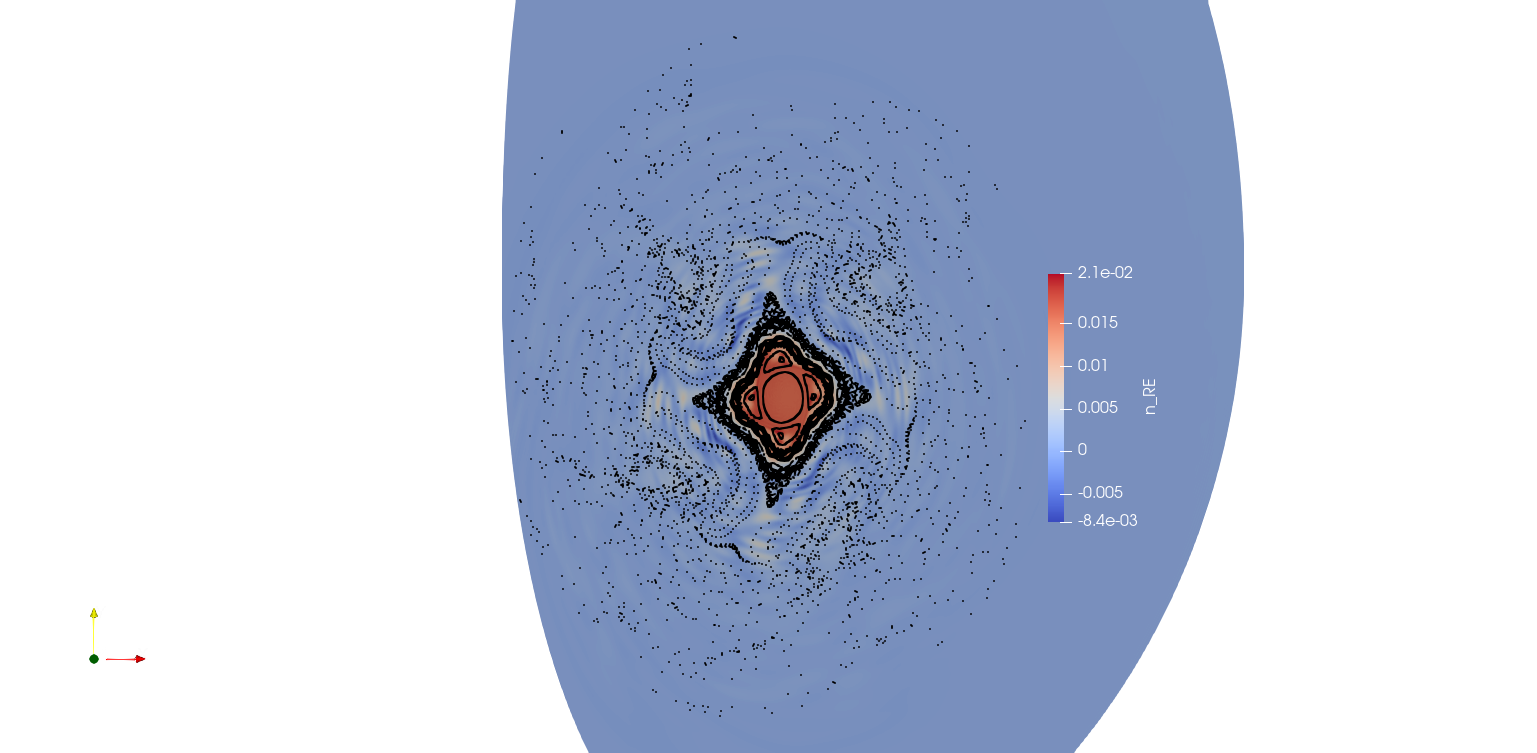 L. Singh | Joint REM and SPI  | 13 June 2024
17
1.333 ms, 0.023 MA
1.64 ms, 0.023 MA
1.19 ms, 0.023 MA
1.180 ms, 0.023 MA
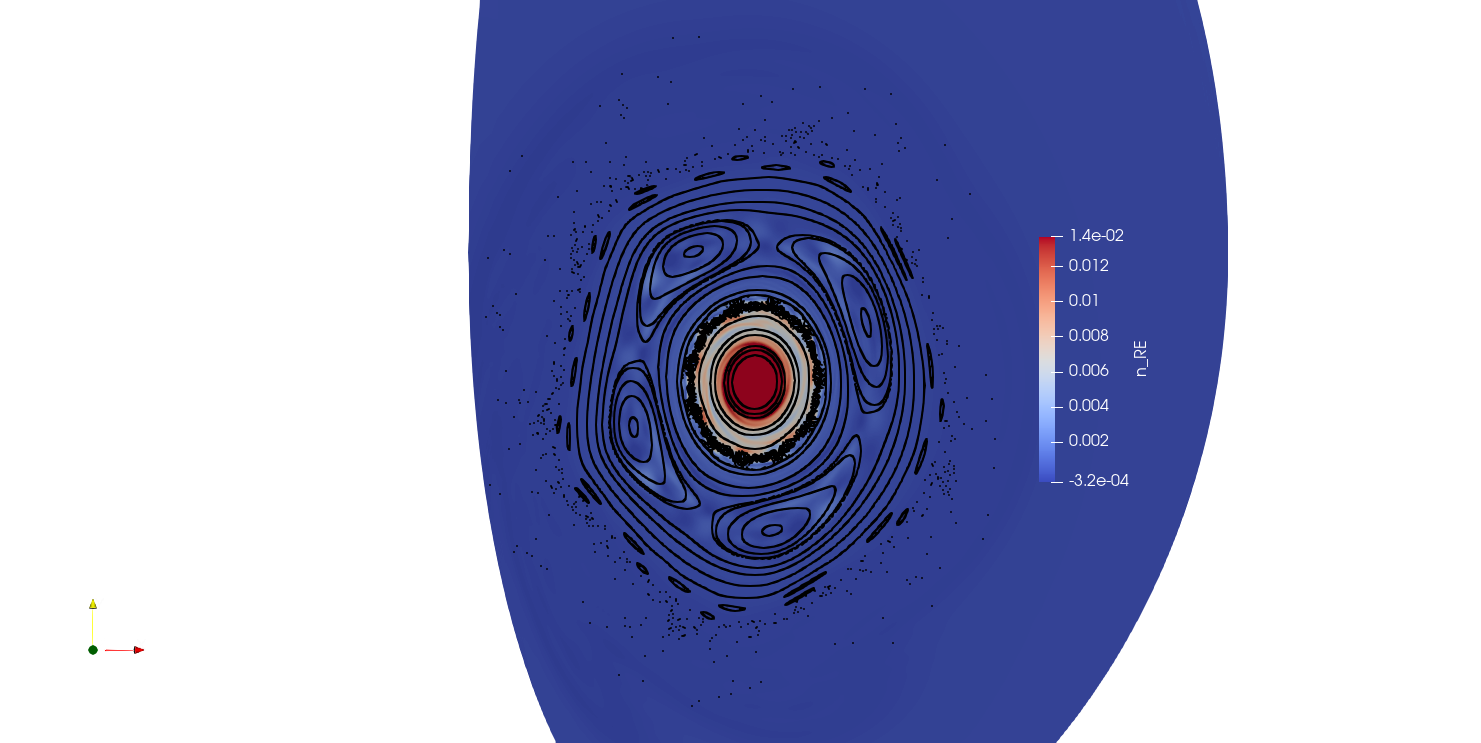 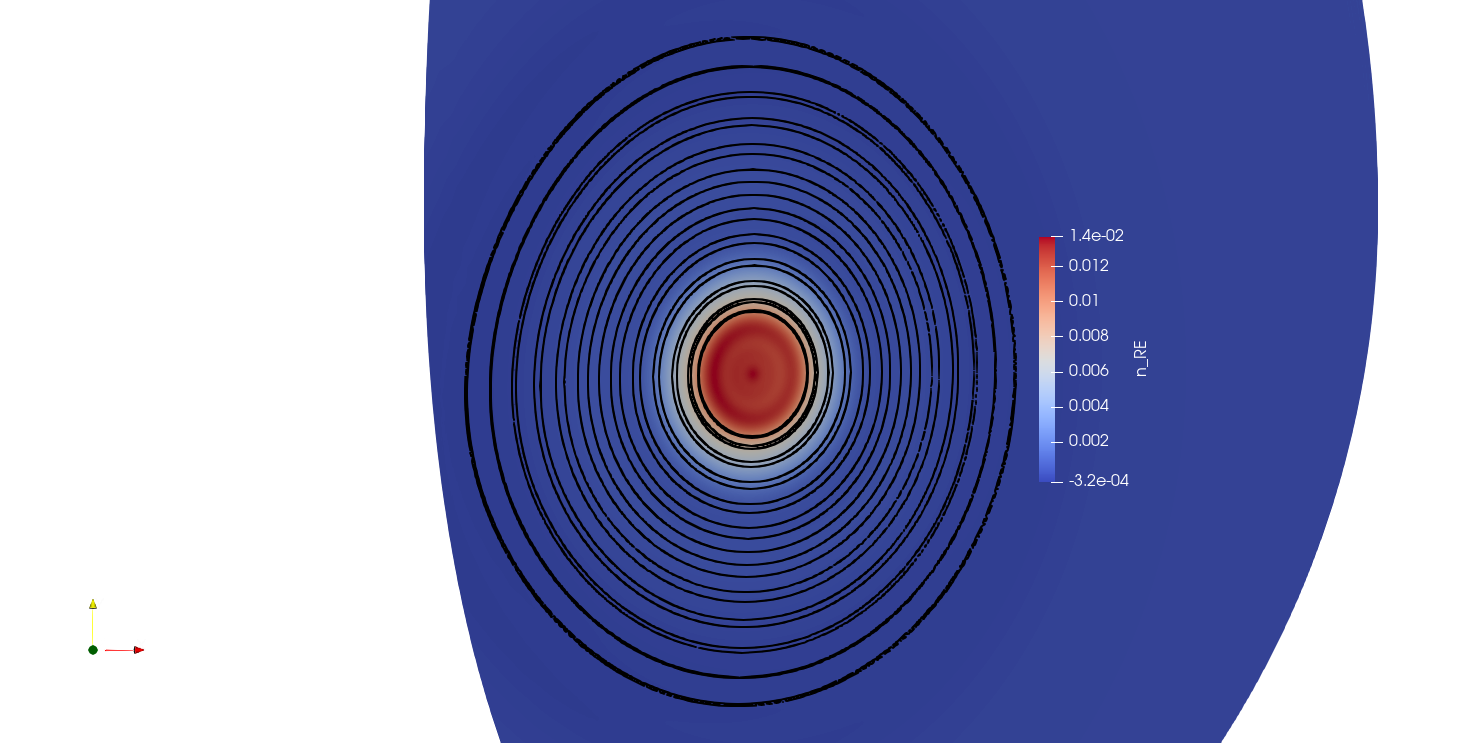 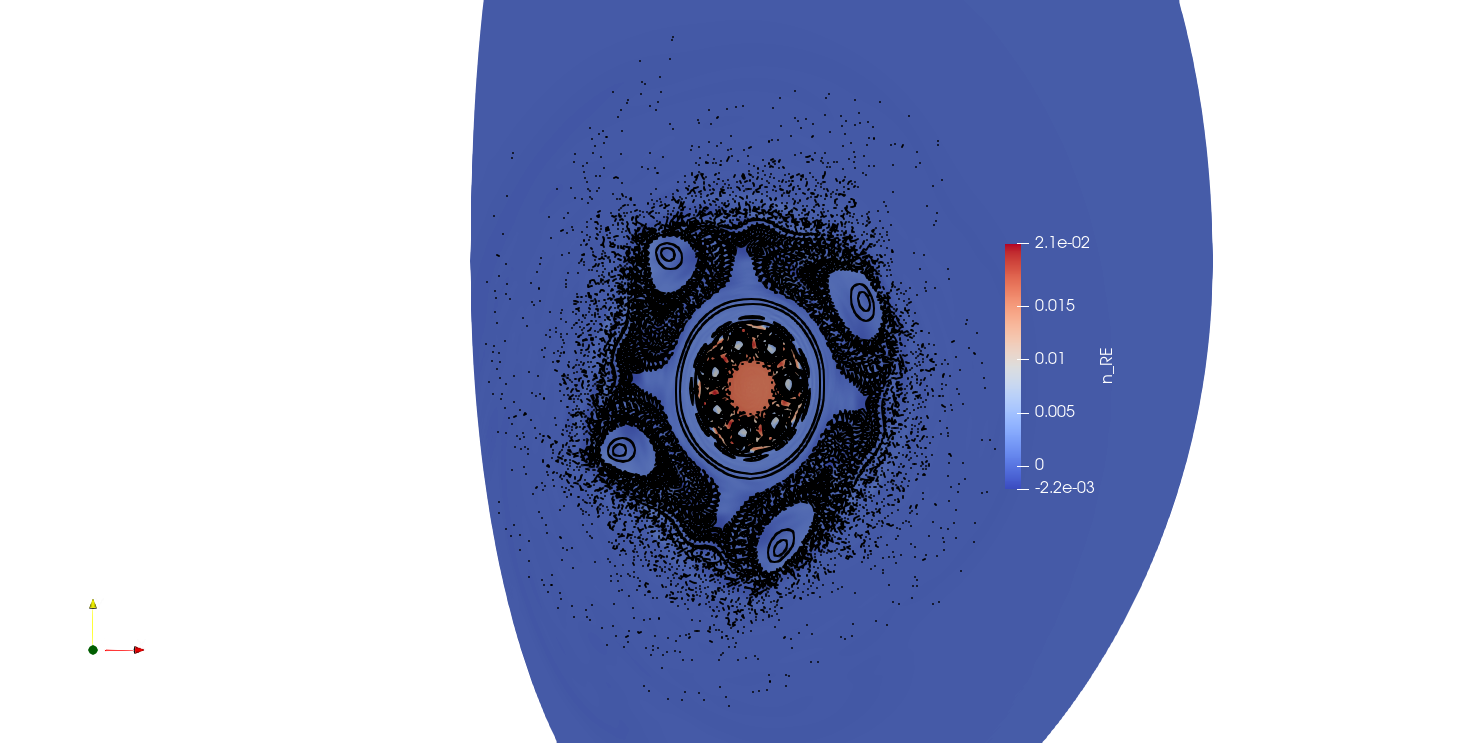 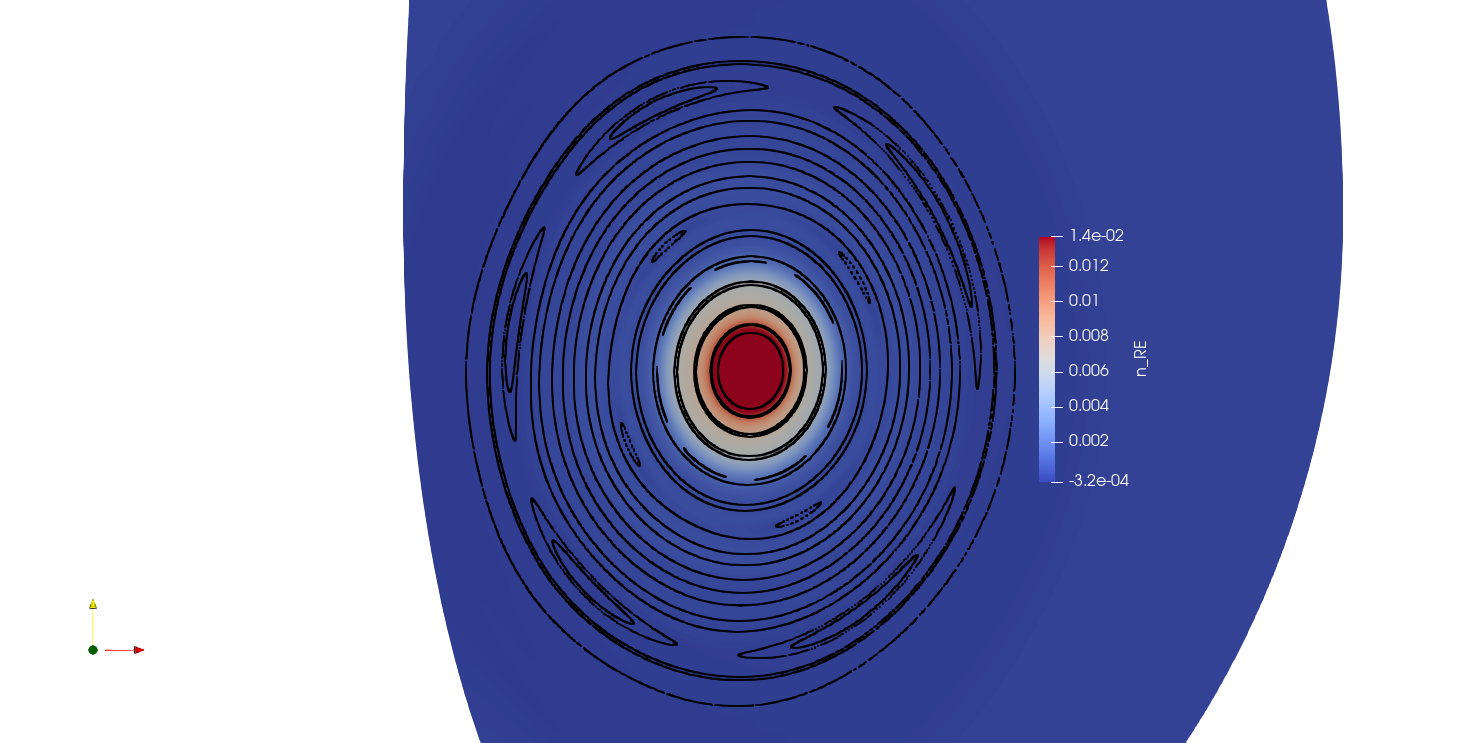 L. Singh | Joint REM and SPI  | 13 June 2024
18
Safety factor profiles
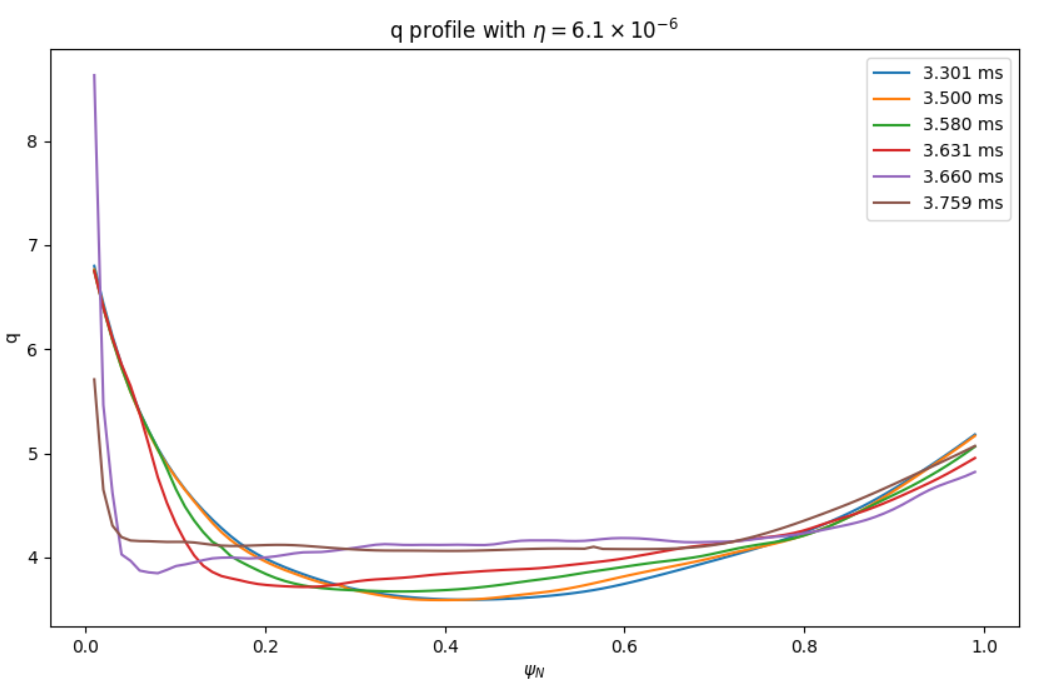 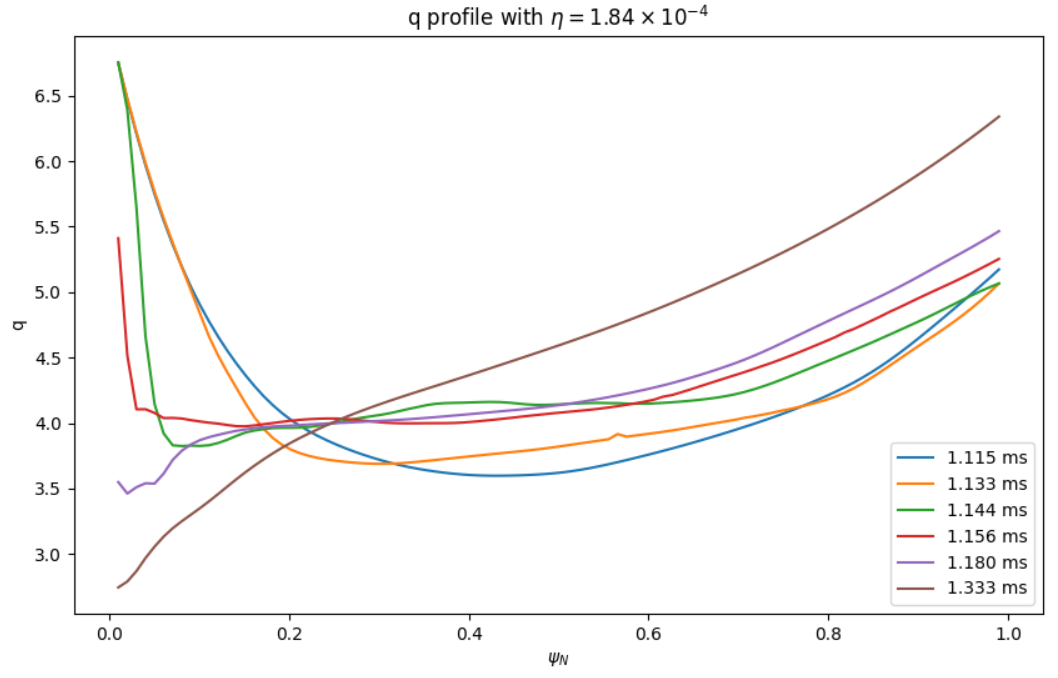 In the lower resistivity case, we have a flattening of the q profile over time due to the fast magnetic reconnection

In the higher resistivity case, after a flattening occuring at intermediate times, the q profile shows a monotonically increasing behavior
L. Singh | Joint REM and SPI  | 13 June 2024
19
RE density cross section
L. Singh | Joint REM and SPI  | 13 June 2024
20
Current profiles
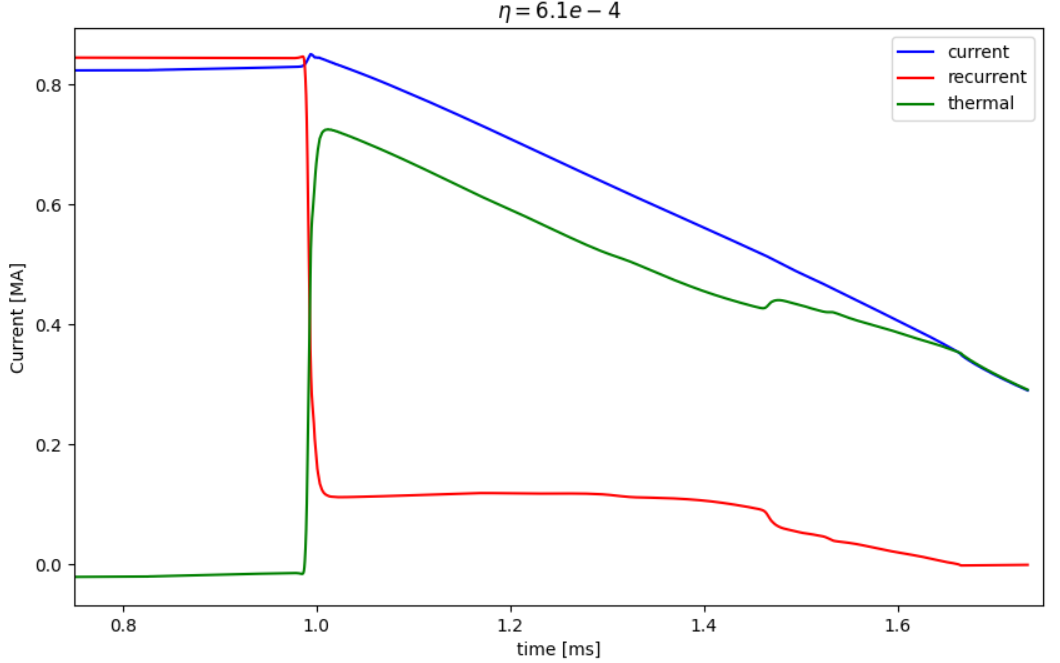 In case almost all the RE current is lost during the stochastization phase, the beam scrape off does not occur. The whole current is carried by the thermal current.
In case of a non negligeable final RE current intensity, the current is carried by both RE and thermal electrons which might change the radial force balance leading to beam scrape off
L. Singh | Joint REM and SPI  | 13 June 2024
21
Outlook
The benign effect of the magnetic field stochastization depends on the ion density and resistivity 
A lower resistivity leads to a lower radial diffusion of magnetic field lines when the majority of RE is lost -> Smaller footprint of the RE impact -> possible damage
At higher resisitivity, almost the whole current is lost with high radial diffusion of magnetic field lines. However, the benign effect depends on the time scale of footprint increase  (has to be larger than the time scale on which the RE current is lost)
If the final RE current intensity is not negligeable the beam is scrapped off due to changes in the radial force balance
Particle tracing postprocessing tool will be used to asses the footprint of the RE beam
L. Singh | Joint REM and SPI  | 13 June 2024
22
Modes magnetic energies growth
Comparison between the cases with high resistivity:
Similar behavior for the magnetic energies growth during the stochastic phase of the magnetic field lines
After the reformation of the magnetic flux surfaces, a growth in the magnetic energies occur
This growth is higher for the higher resistivity case
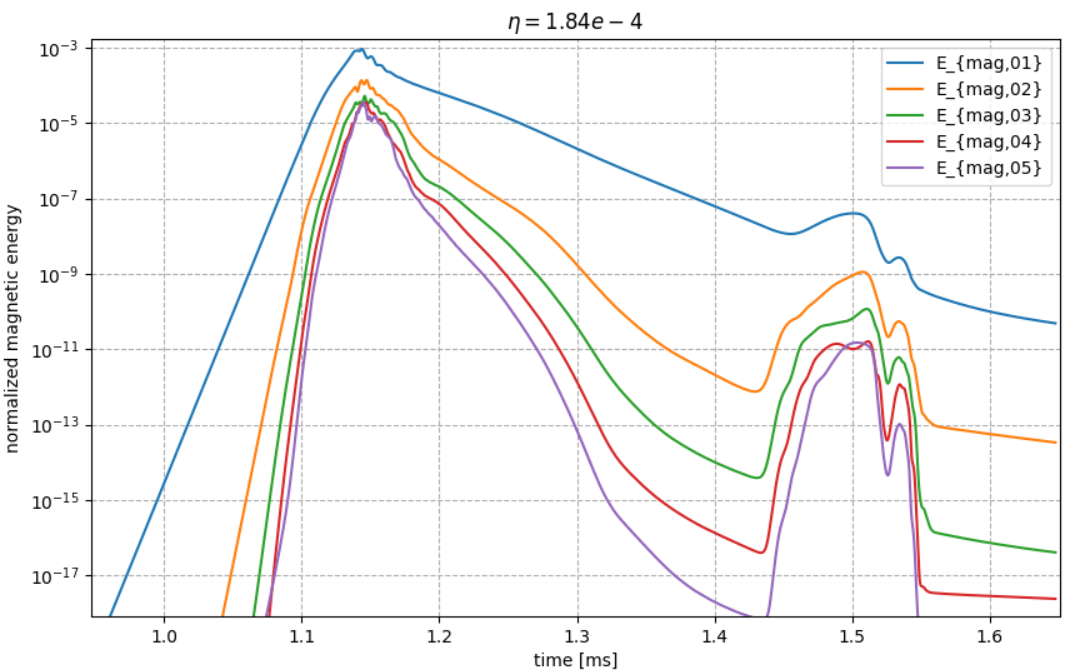 L. Singh | Joint REM and SPI  | 13 June 2024
23
0.978 ms, 0.844 MA
0.984 ms, 0.846 MA
0.989 ms, 0.803 MA
0.991 ms, 0.610 MA
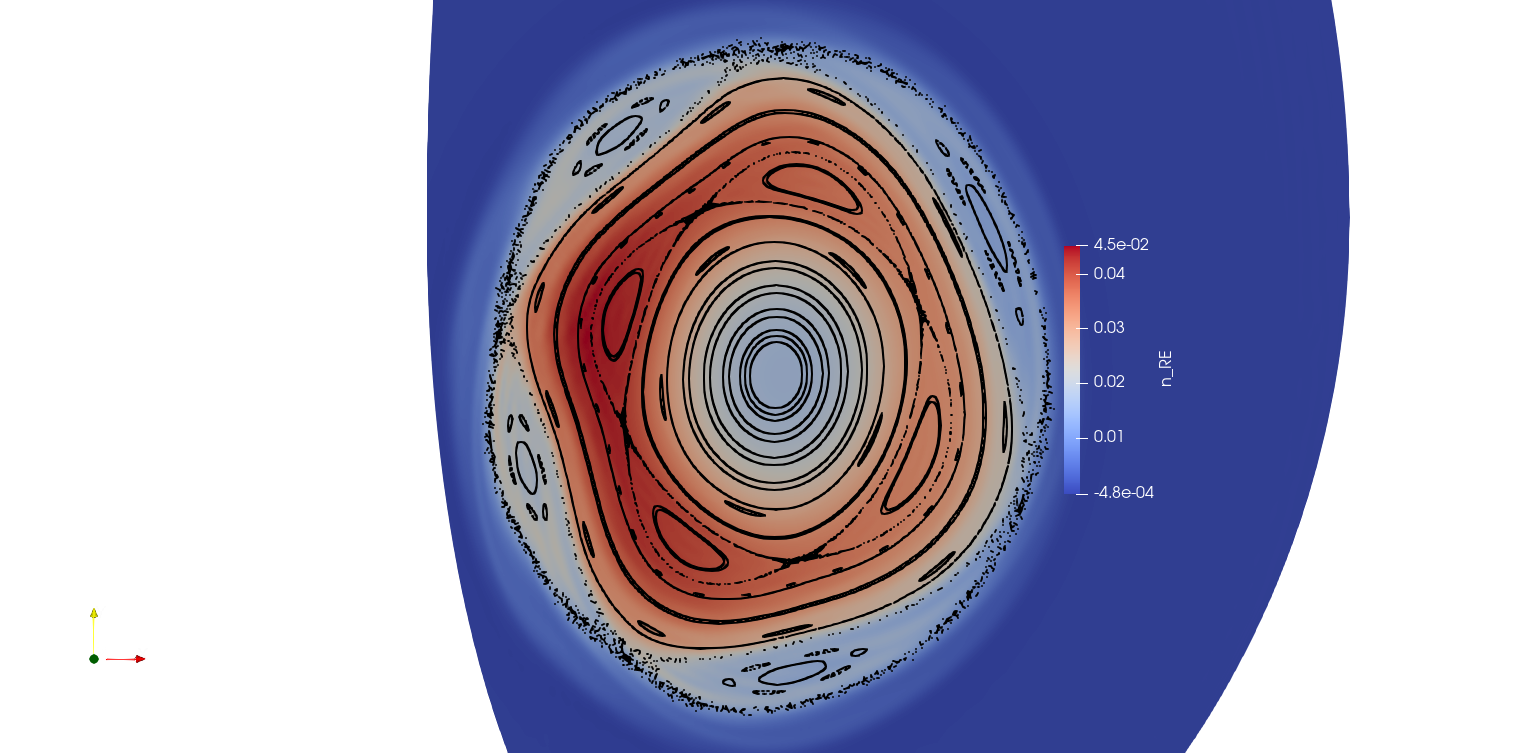 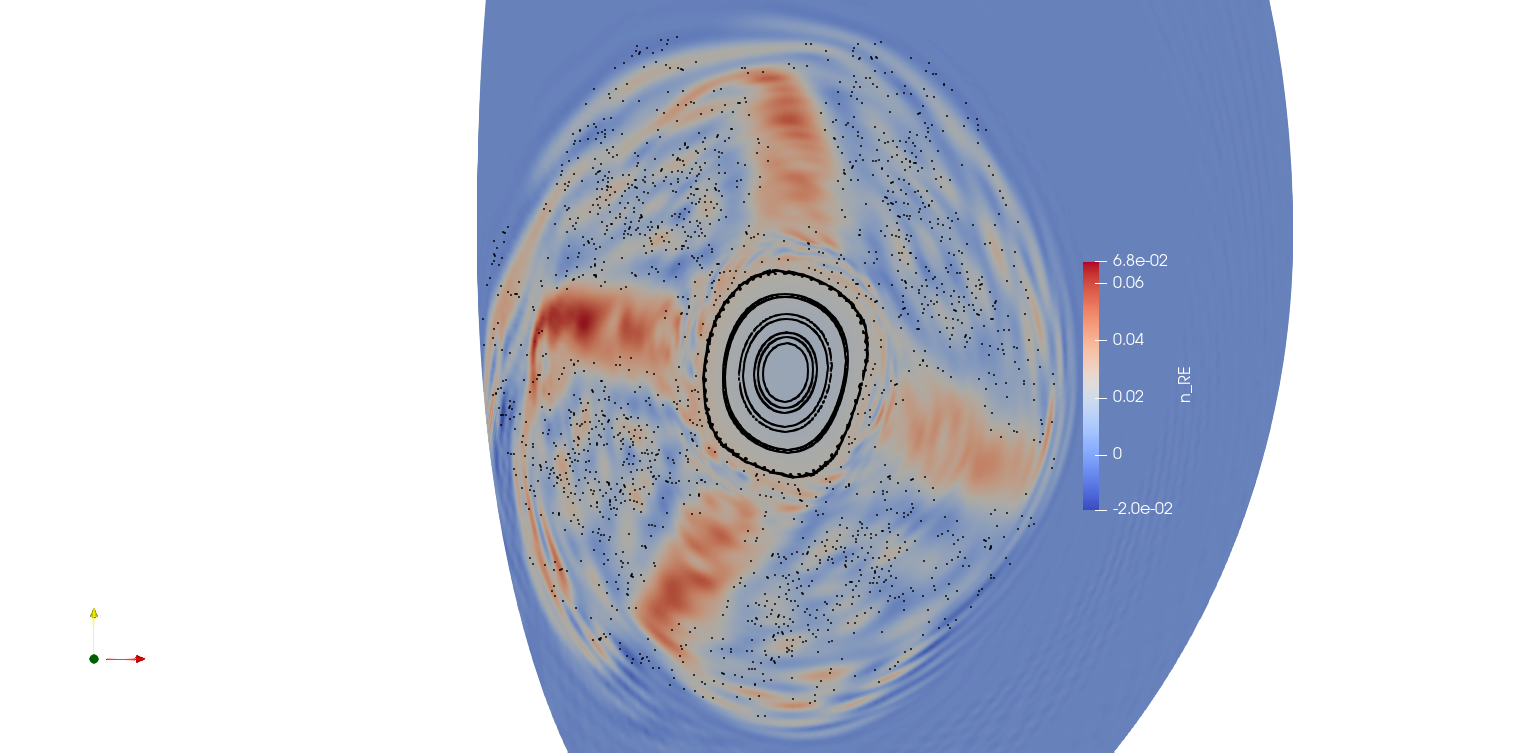 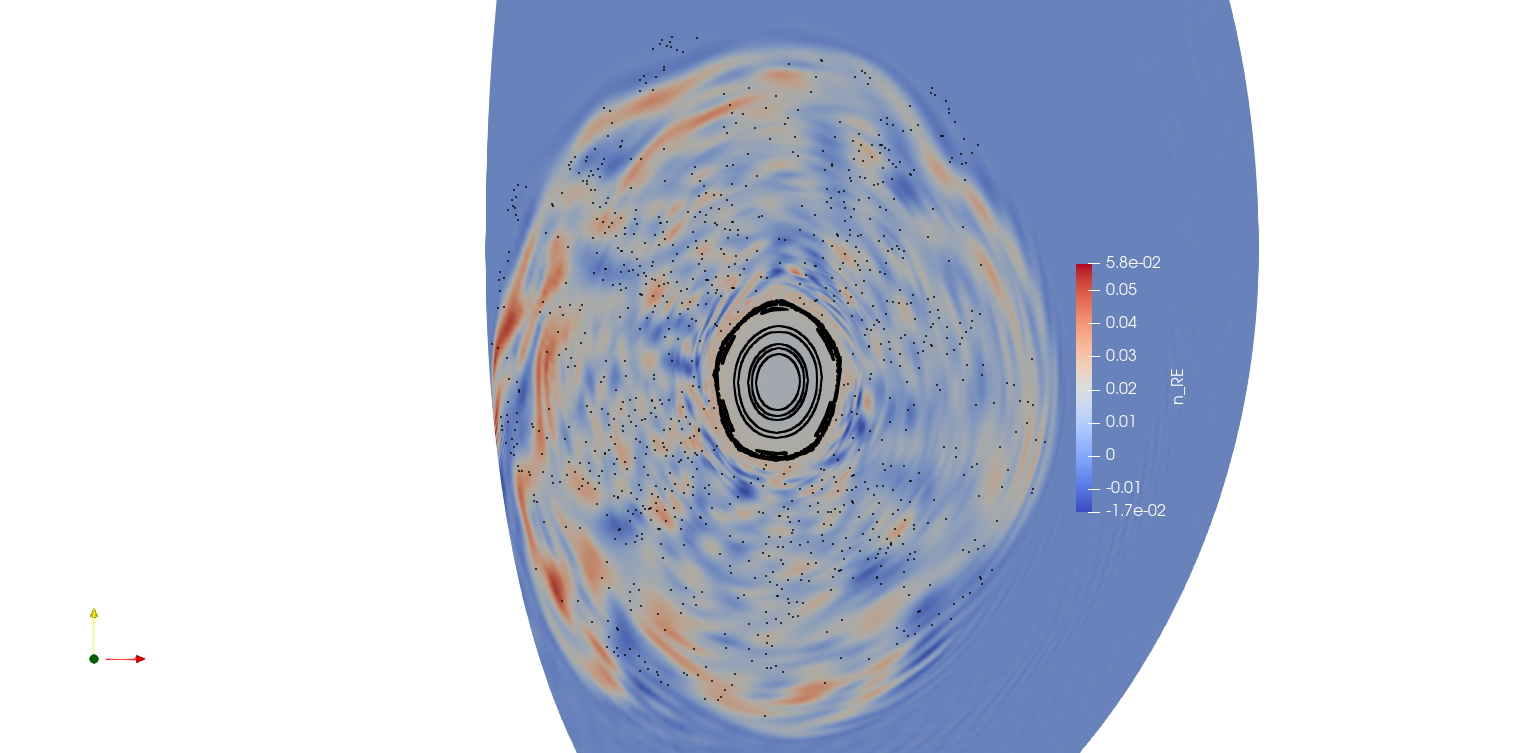 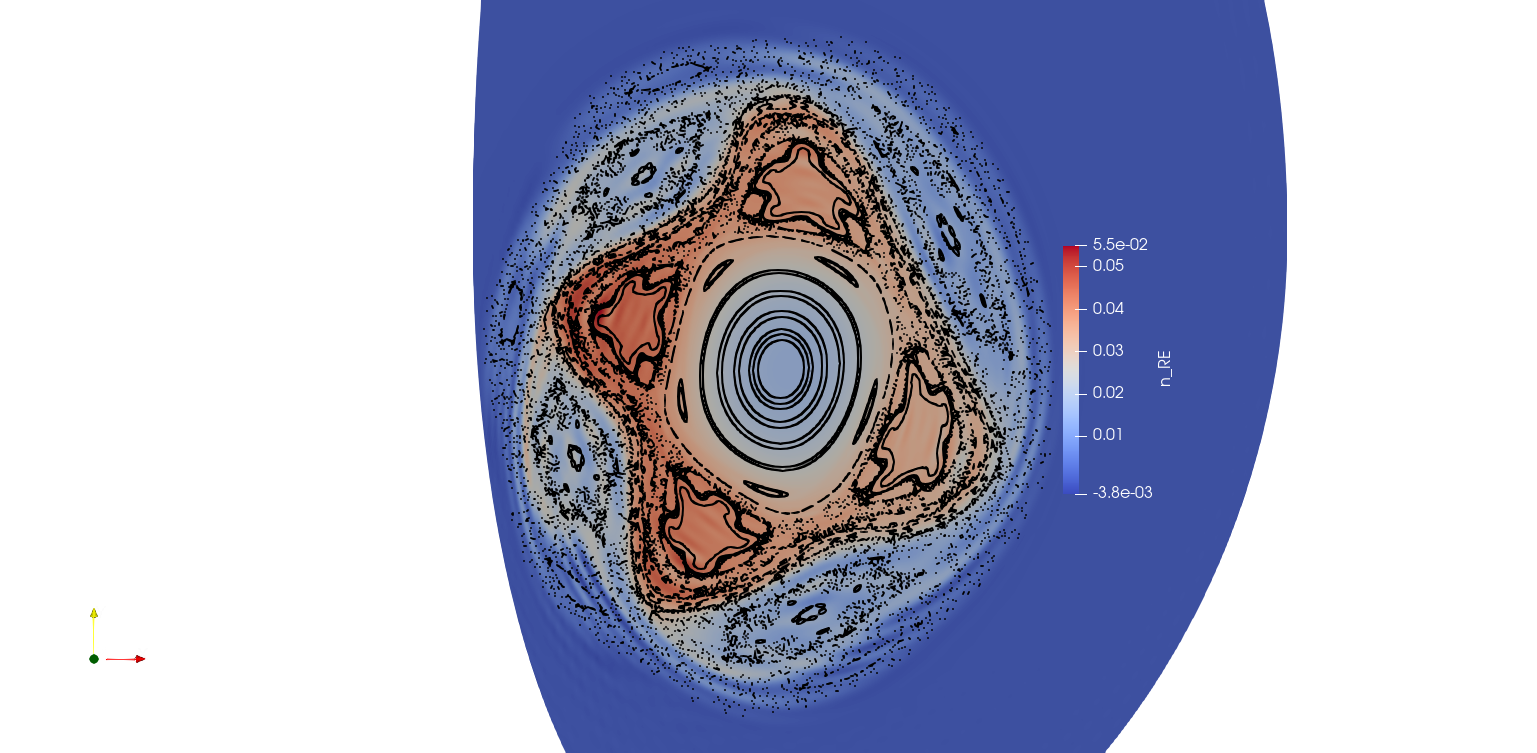 1.03 ms, 0.112 MA
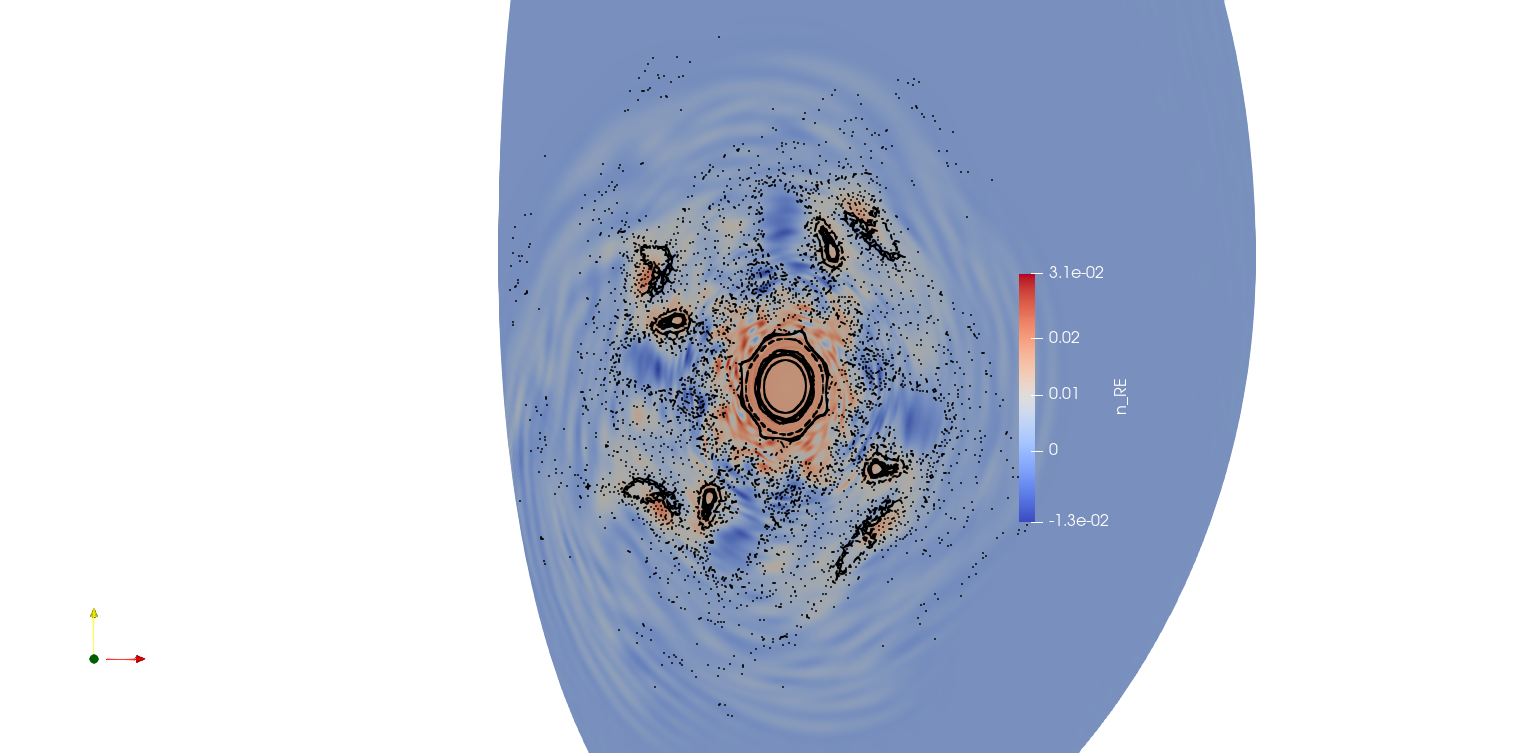 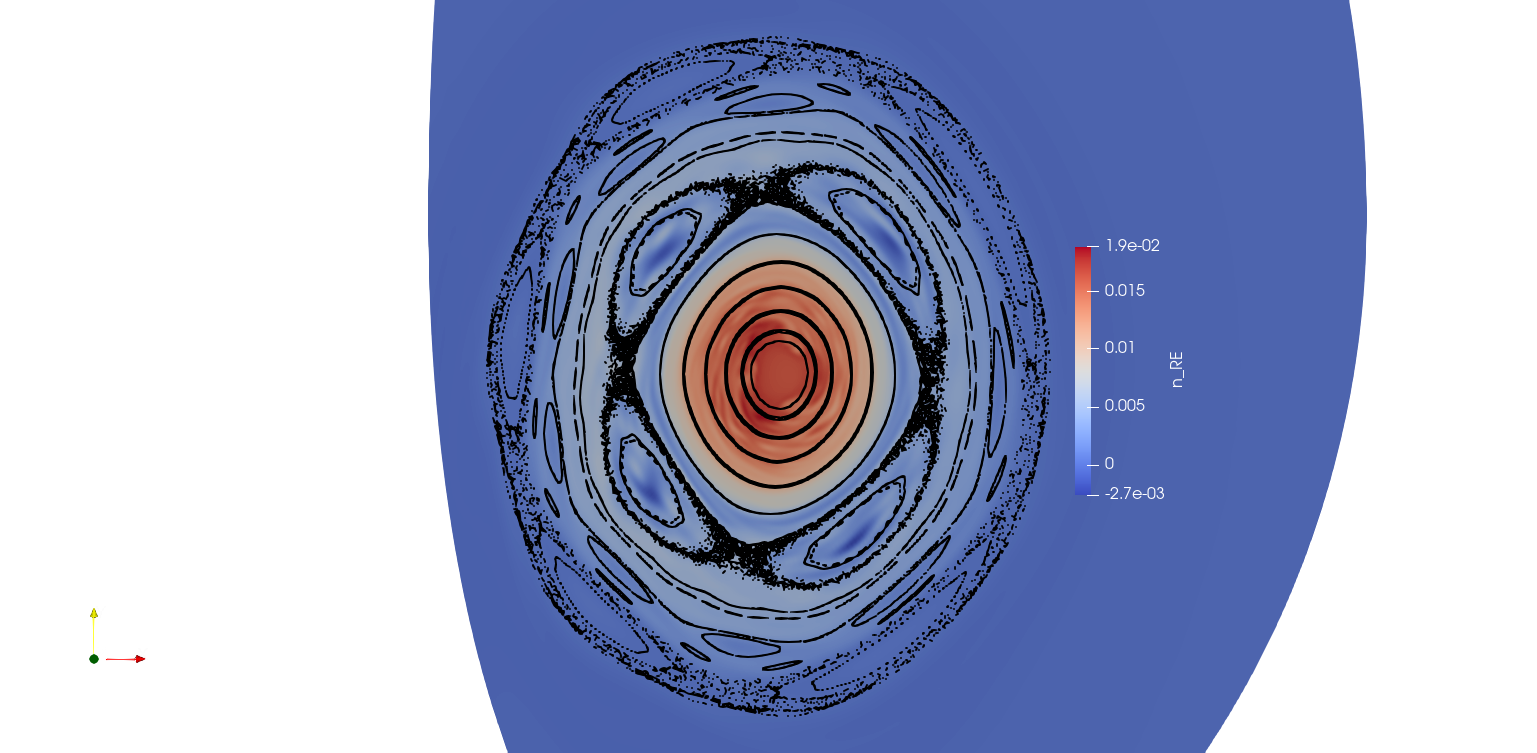 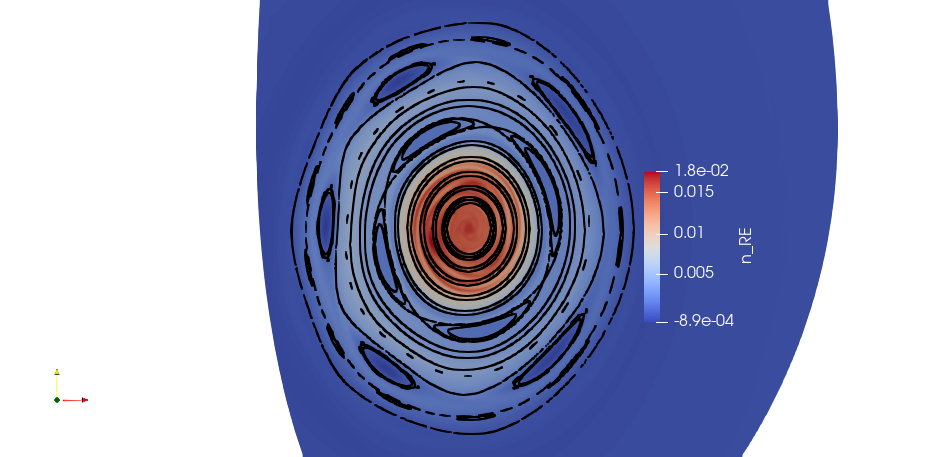 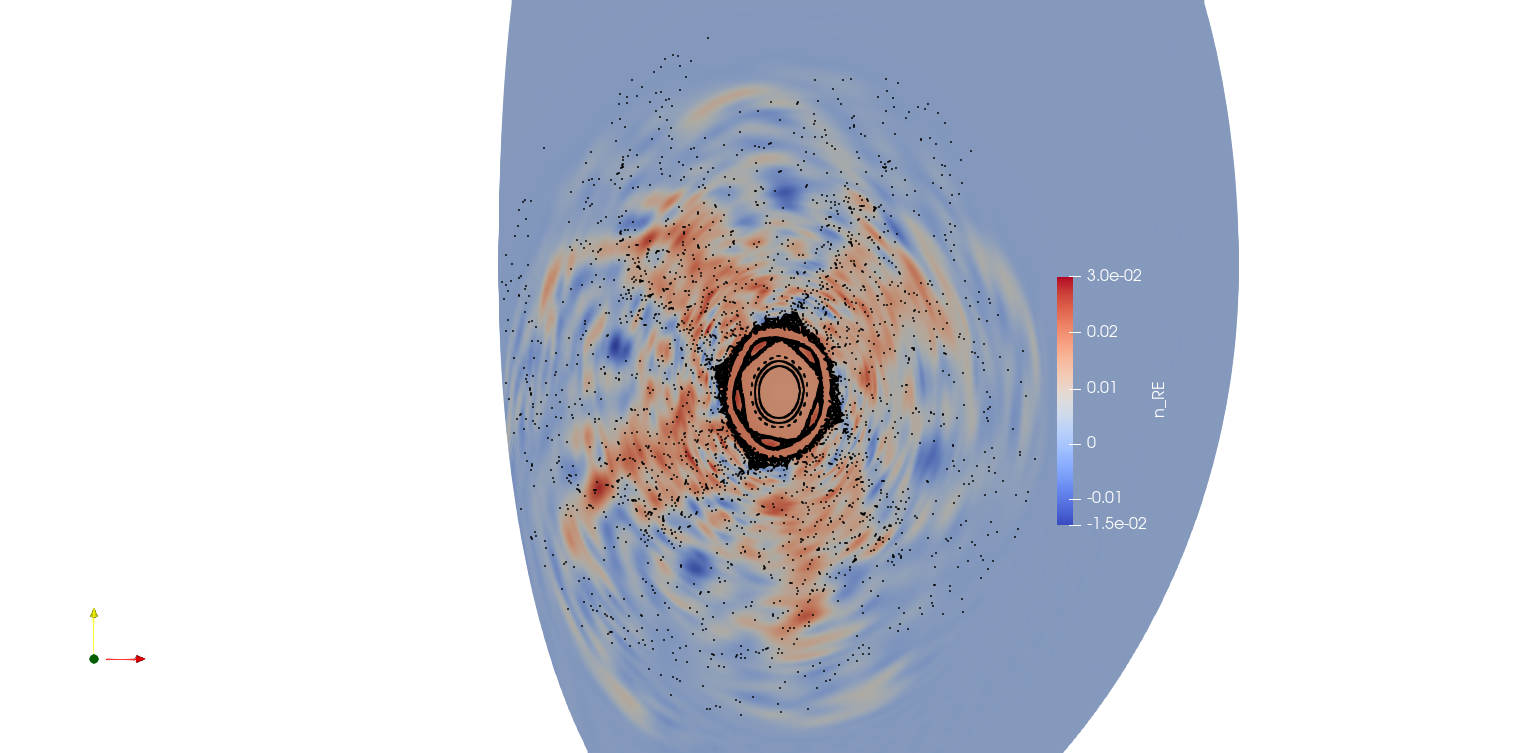 1.003 ms, 0.143 MA
0.997 ms, 0.243 MA
1.075 ms, 0.113 MA
L. Singh | Joint REM and SPI  | 13 June 2024
24
1.157 ms, 0.118 MA
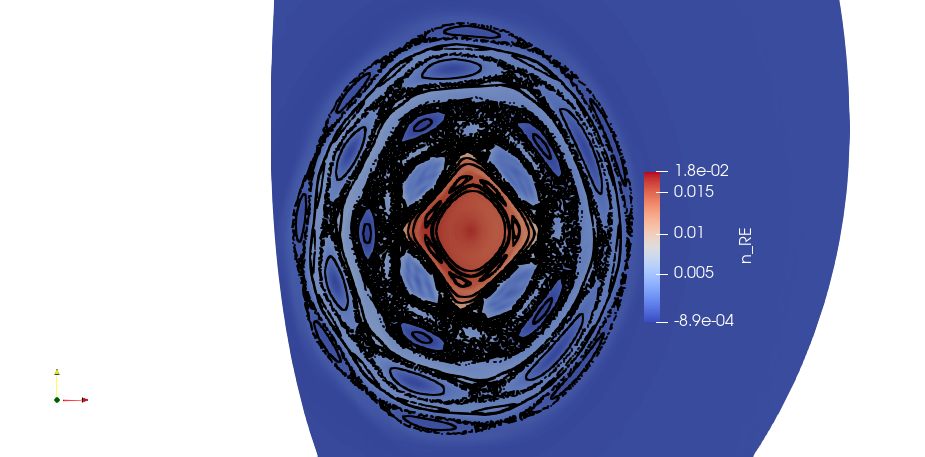 1.186 ms, 0.118 MA
1.238 ms, 0.118 MA
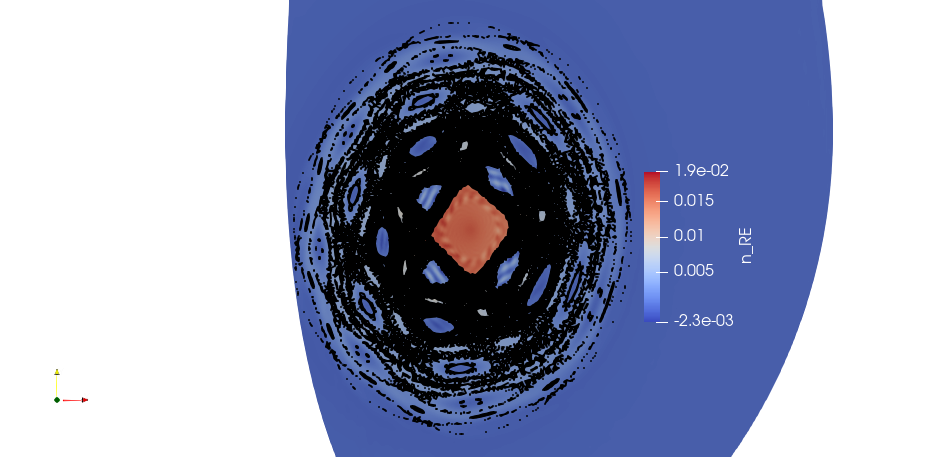 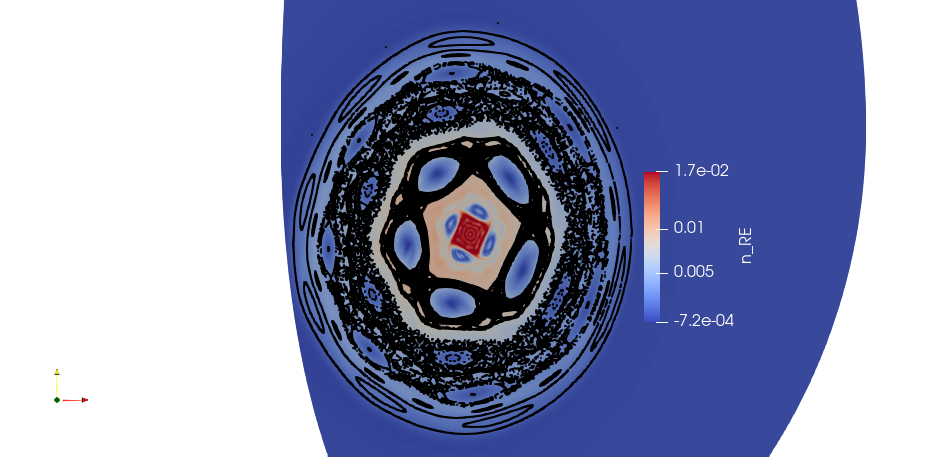 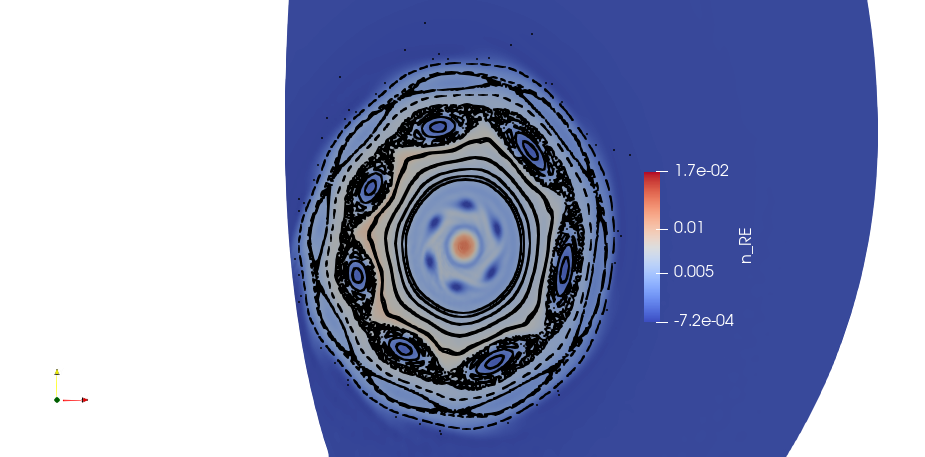 1.30 ms, 0.115 MA
1.41 ms, 0.103 MA
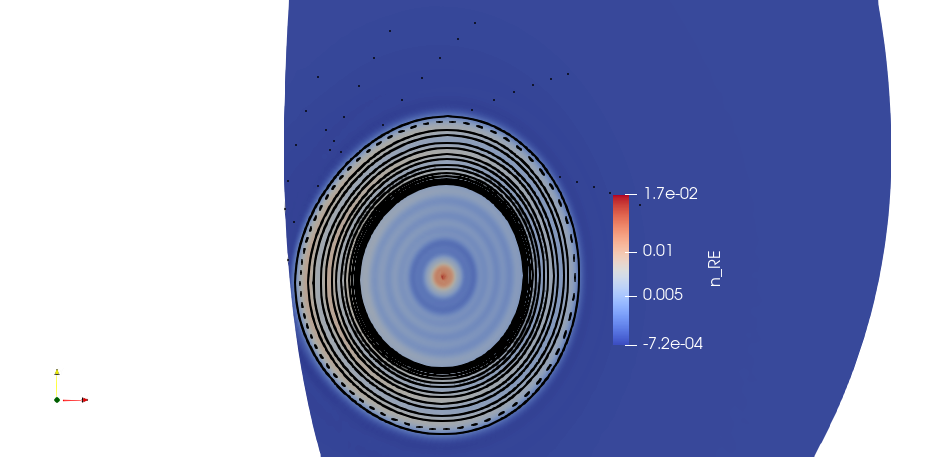 L. Singh | Joint REM and SPI  | 13 June 2024
25
q profiles
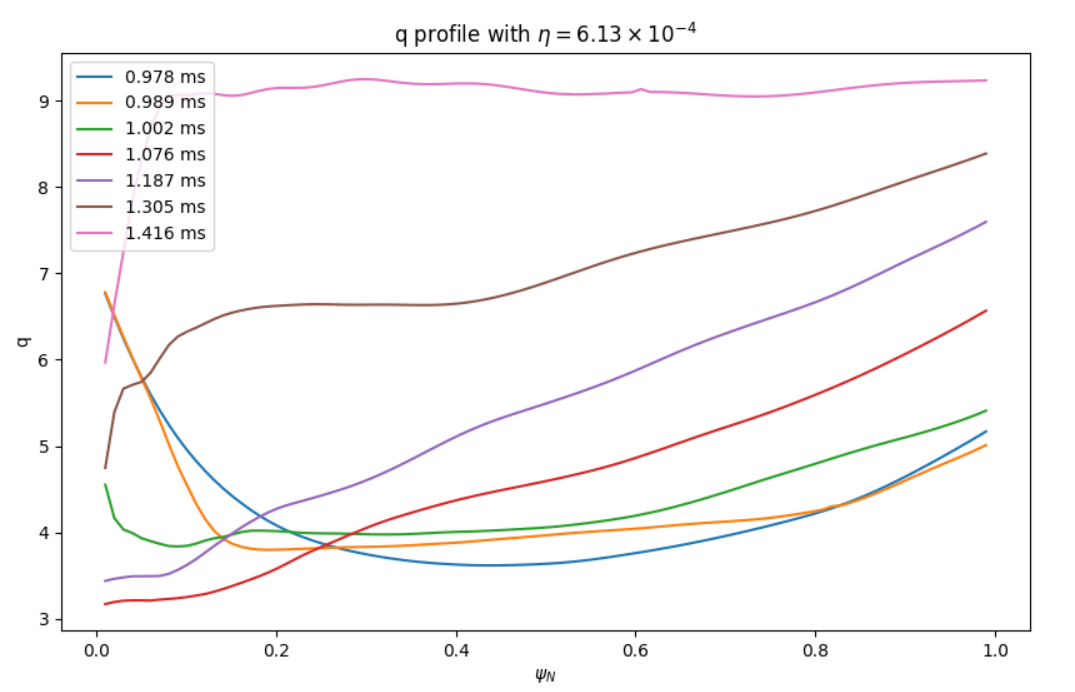 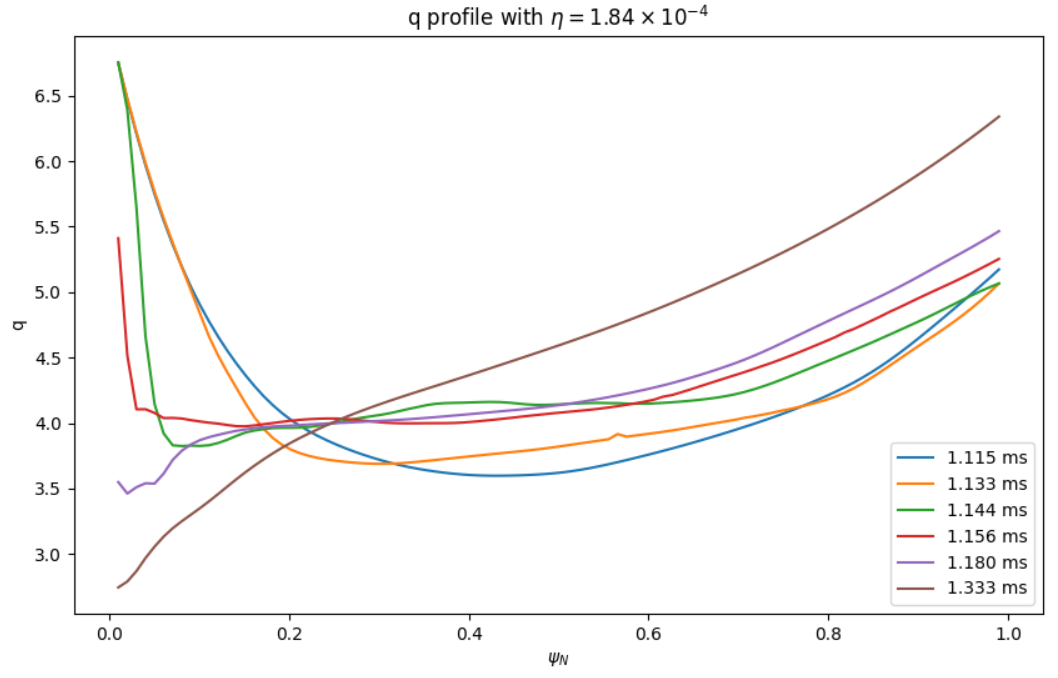 L. Singh | Joint REM and SPI  | 13 June 2024
26